Obce a jejich pohledávky v praxi – 2023
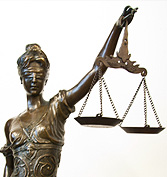 Motto: 
Vigilantibus iura scripta sunt. 

„Práva patří bdělým“
Obce a jejich pohledávky v praxi – 2023
Realizace										Alternativa

08,30 – 09,00 		přihlášení účastníků			08,30 – 09,00 		přihlášení účastníků
09,00 – 09,45 		první část				09,00 – 10,30 		první a druhá část
09,45 – 10,00		přestávka				10,30 – 10,40		přestávka
10,00 – 10,45		druhá část				10,40 – 12,10		třetí a čtvrtá část
10,45 – 11,00		přestávka				12,10 – 12,30		přestávka
11,00 – 11,45		třetí část				12,30 – 14,00		pátá a šestá část
11,45 – 12,00		přestávka
12,00 – 12,45		čtvrtá část
12,45 – 13,00		přestávka		Podmínky pro vydání osvědčení:
13,00 – 13,45		pátá část		- Přítomnost po celou dobu akreditovaného kurzu –
13,45 – 14,00		přestávka		zaznamenáno výukovým programem
14,00 – 14,45		šestá část 		- Vyplnění závěrečného zpětného dotazníku
					- Osvědčení zasíláme do datových stránek obce/města/MČ
Občan (podnikatel) může činit všechno co není zákonem zakázáno

Občan (podnikatel) nesmí být nucen činit, co zákon neukládá
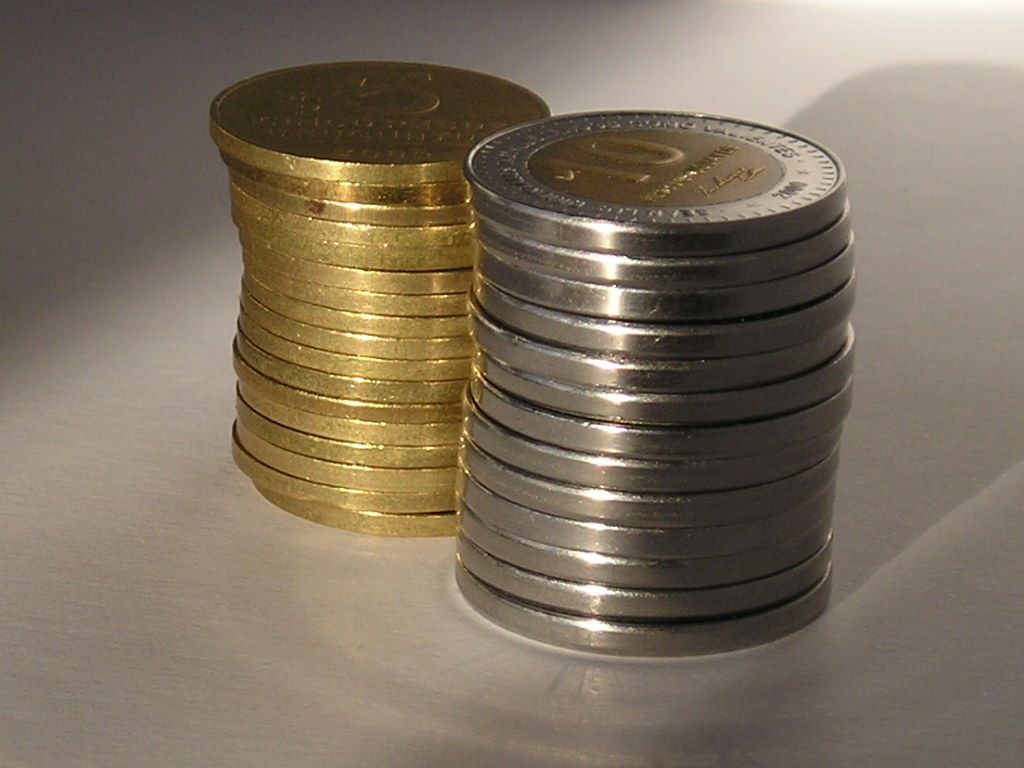 Samostatná 
působnost města
Přenesená 
působnost města
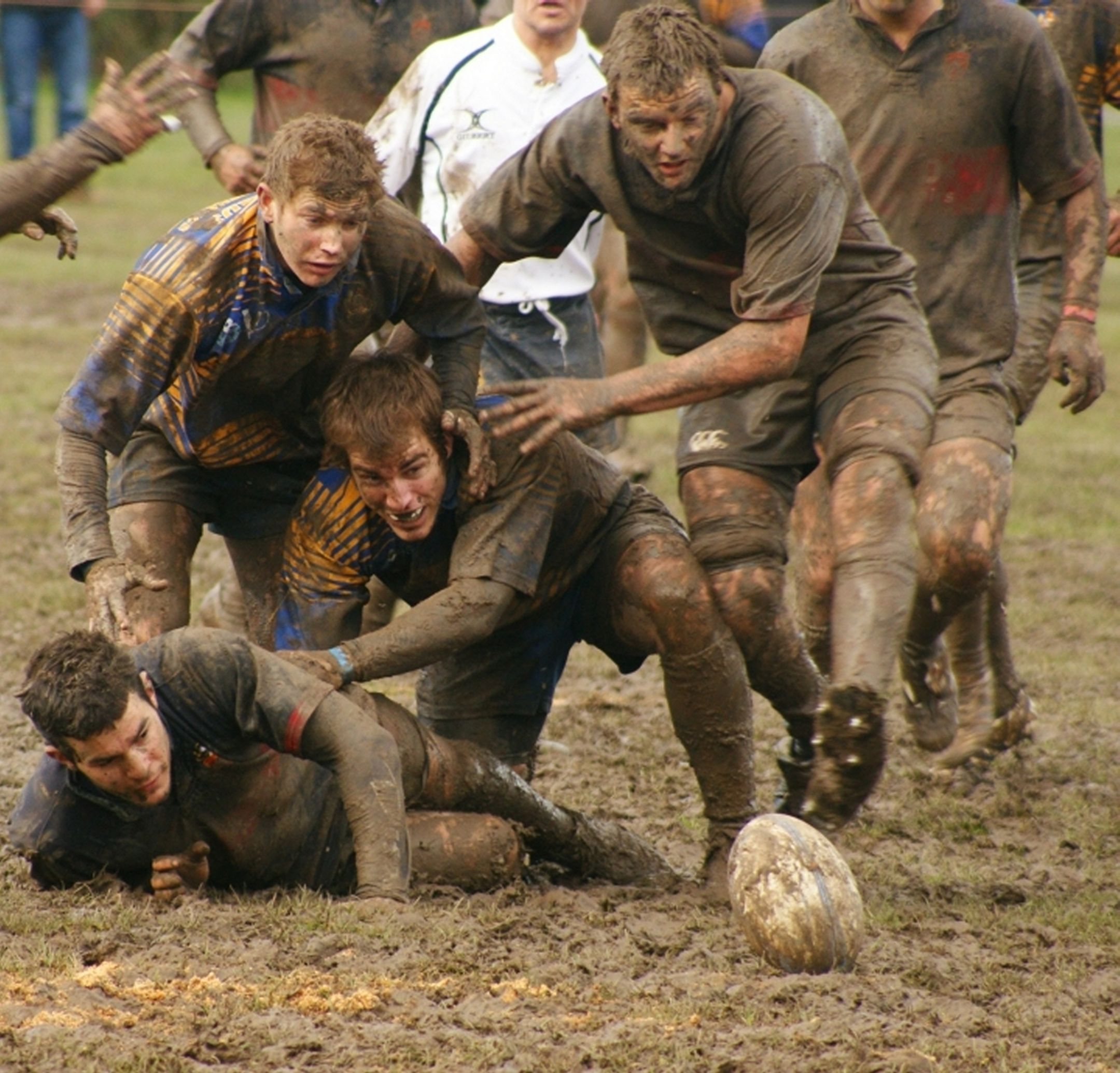 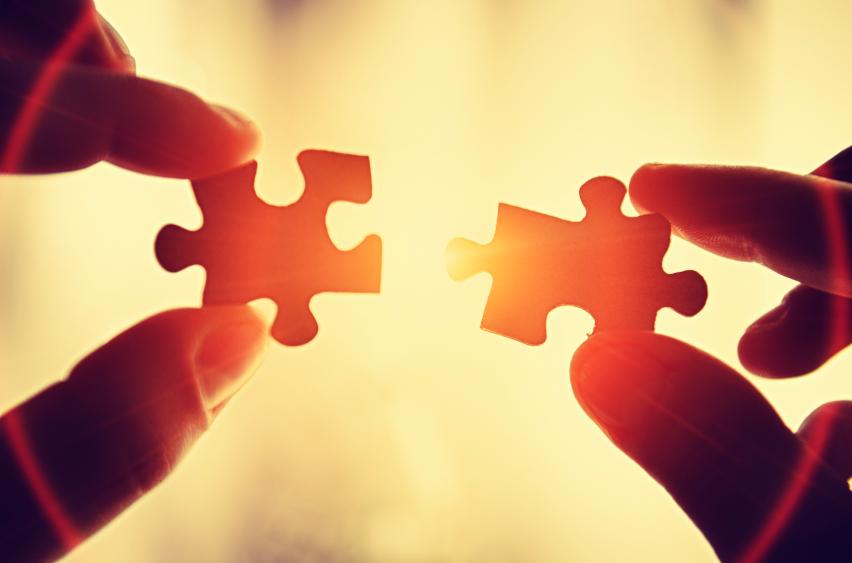 Efektivní řízení pohledávek
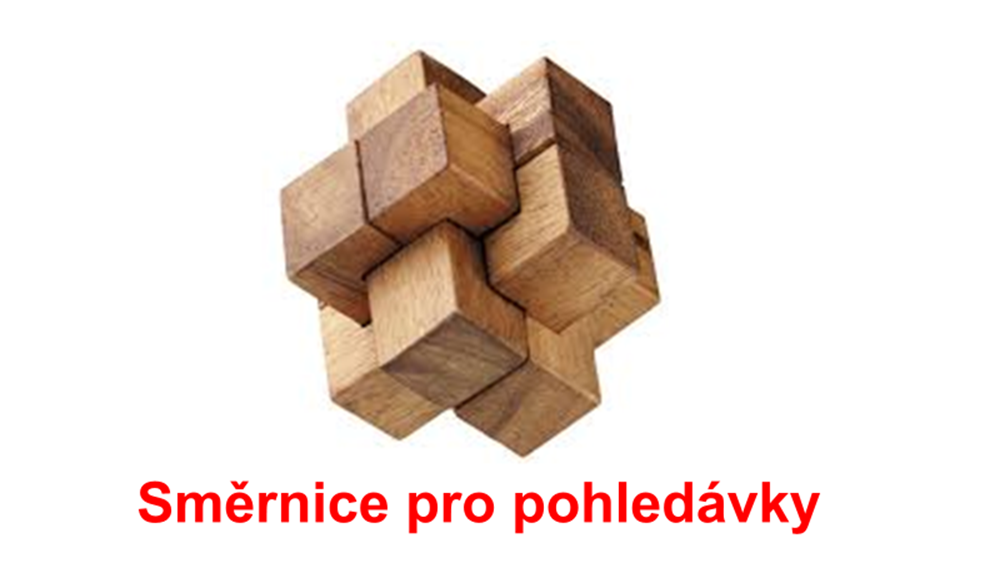 Směrnice 
S = K1+C+K2+J+P
Směrnice = pravidla 

     „Tvrdý k pravidlům, měkký k lidem“
SAMOSTATNÁ PŮSOBNOST
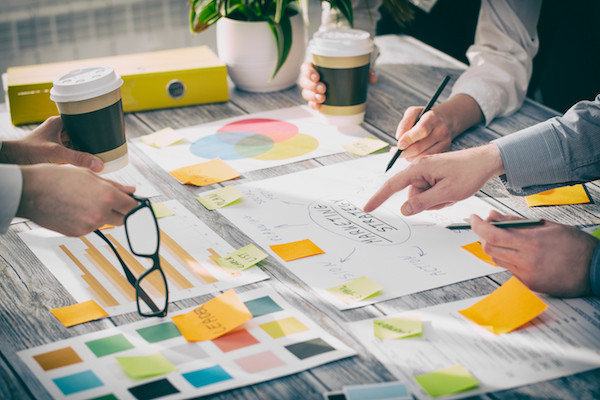 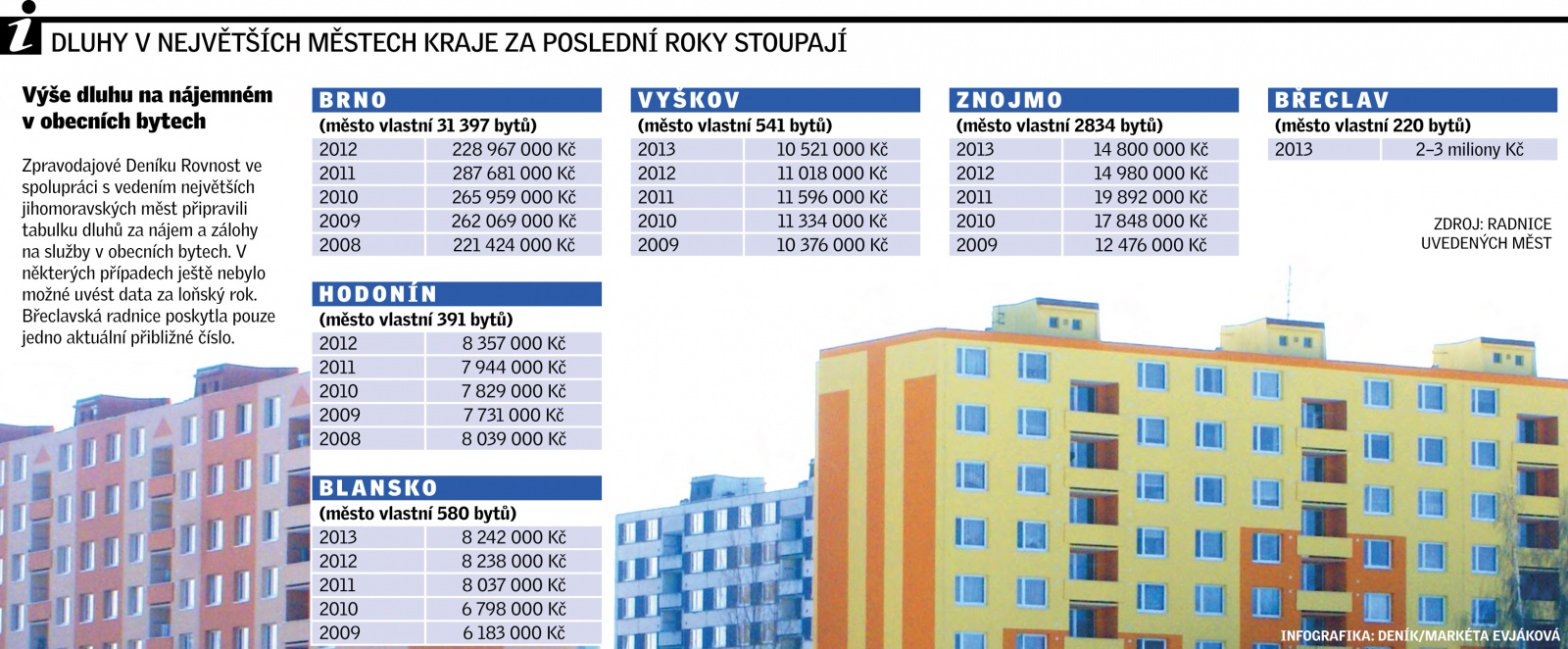 … a kolik vám dluží na nájmu?
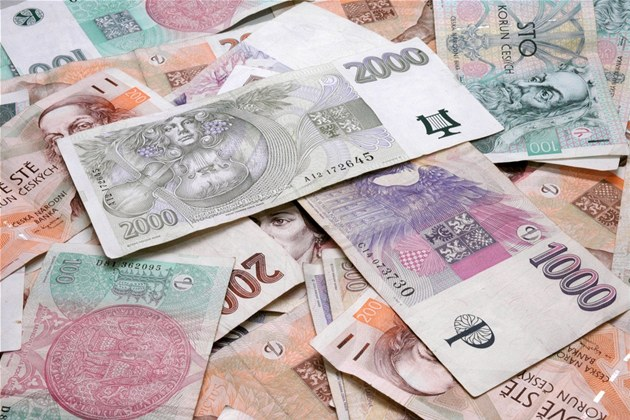 Směrnice podle pravidel a odpovědností

Rozhodování o uzavření smlouvy
Návrhy smluvního ujednání
Postup při řízení pohledávky
Revize informací – aktuálnost
Rozdělení klientů do skupin
Nastavení vymáhacích postupů
Zapisování všech úkonů včetně dokumentů a odkazů
Předávání těchto informací RM a ZM
Postup pro následné soudní nebo mimosoudní vymáhání
Předání informací soudnímu exekutorovi
Přehled o postupu a ochotě dlužníka řešit pohledávky
Postup při insolvenci, dražbě, jiných exekucí dlužníka
Postoupení a odpisy pohledávek
Základní nastavení postupu

	Prevence				Nastavení 

	Revize					Upomínání

	Výpověď				Vymáhání

	Exekuce				Soud
Výběr klienta?
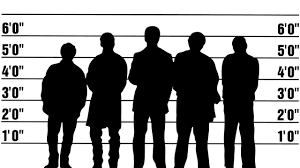 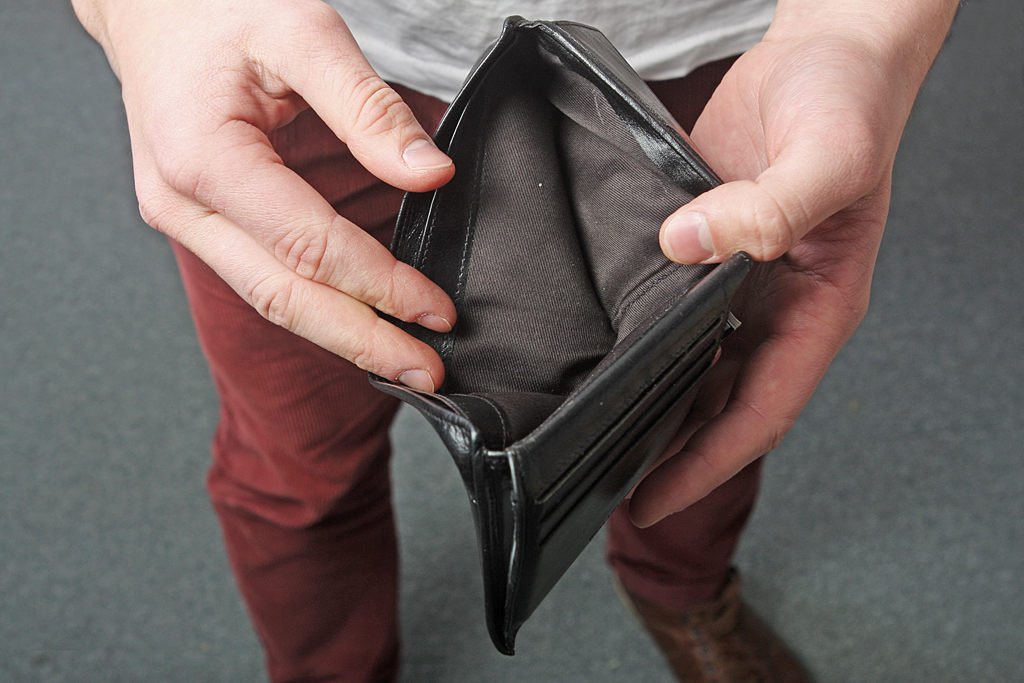 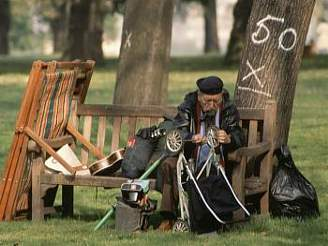 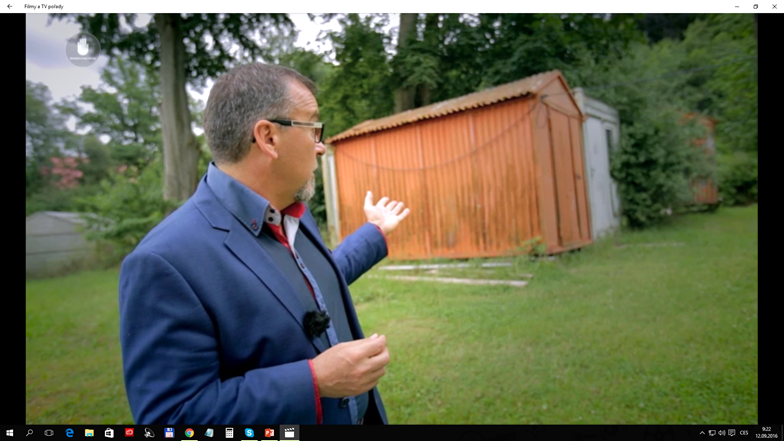 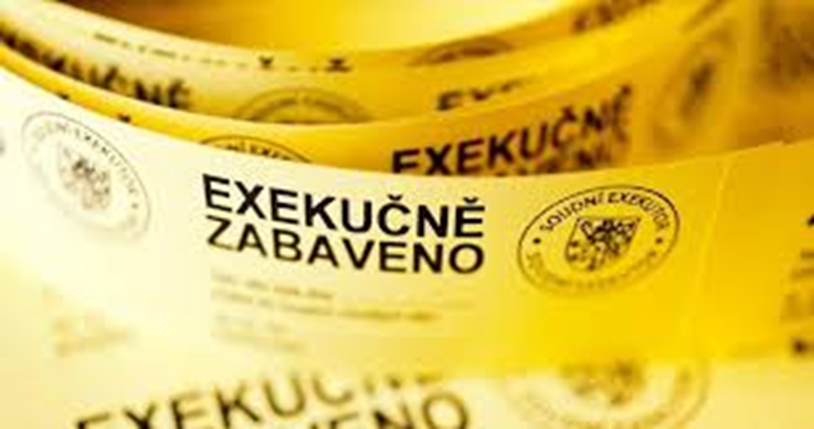 Prevence - příklady

předloží k žádosti potvrzení, že nemá vůči městu nedoplatky zejména na nájemném, místních poplatcích či blokových pokutách

pokud se přihlásil během uplynulých dvou let, předloží potvrzení o bezdlužnosti i z místa předchozího trvalého pobytu

pokud nemá trvalý pobyt ve městě, doloží obdobné potvrzení města (obce), kde je doposud hlášen k trvalému pobytu

potvrzení o bezdlužnosti SOLUS

Potvrzení z České pošty (Czech point), že na něj není vedena exekuce
Prevence - příklady

k ukončení předchozího nájemního vztahu nedošlo výpovědí ze strany města, neprodloužením nebo neobnovením předchozího nájemního vztahu z důvodů porušování povinností nájemce

prokáže svoji schopnost hradit řádně a včas nájemné, úhrady za služby spojené s nájmem bytu a ostatní platby související s nájmem bytu,

potvrzení o bezdlužnosti bude doloženo za všechny dospělé osoby budoucí domácnosti žadatele
Prevence – příklady – nebytové prostory

Žadatel složí jistinu v určité výši a v případě neuzavření smlouvy či porušení propadá jako smluvní pokuta, 

Ověřená kopie živnostenského rejstříku nebo výpis z rejstříku právnických osob ne starší 2 měsíců

Potvrzení bezdlužnosti – finanční úřad a SSZ, 

Ručení jednatele za právnickou osobou

Akceptace rozhodčí  doložky
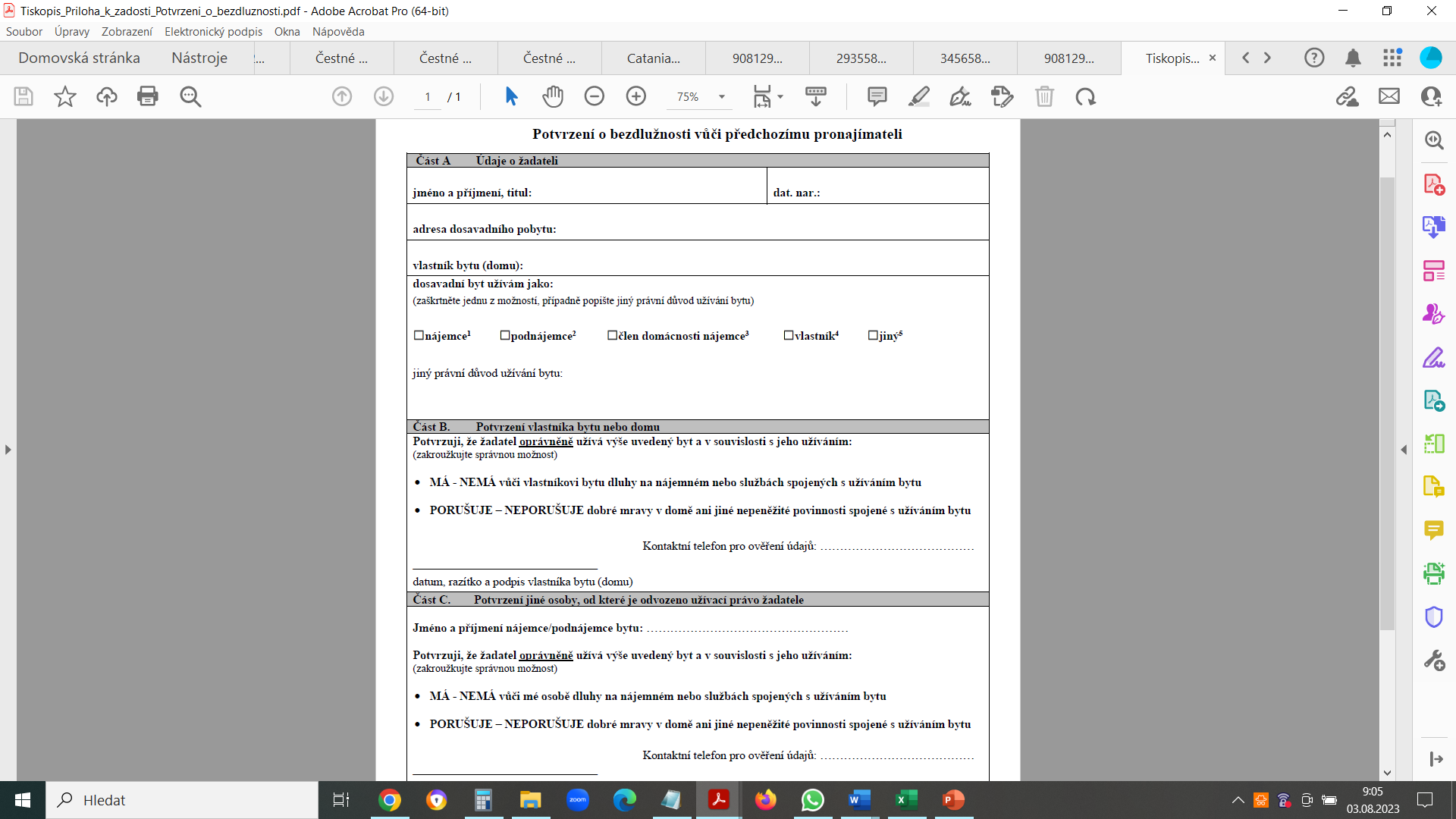 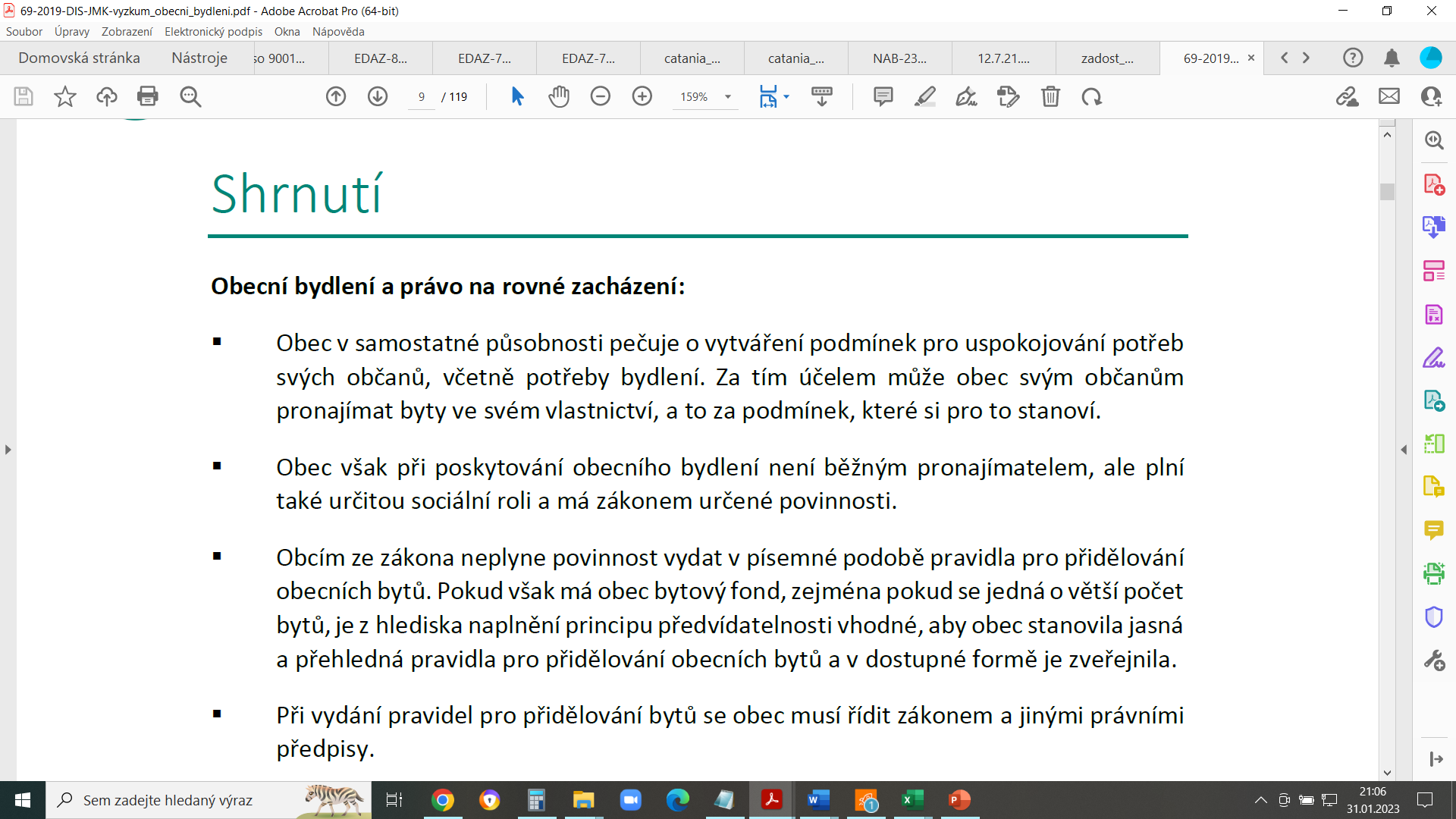 Proti tomu:
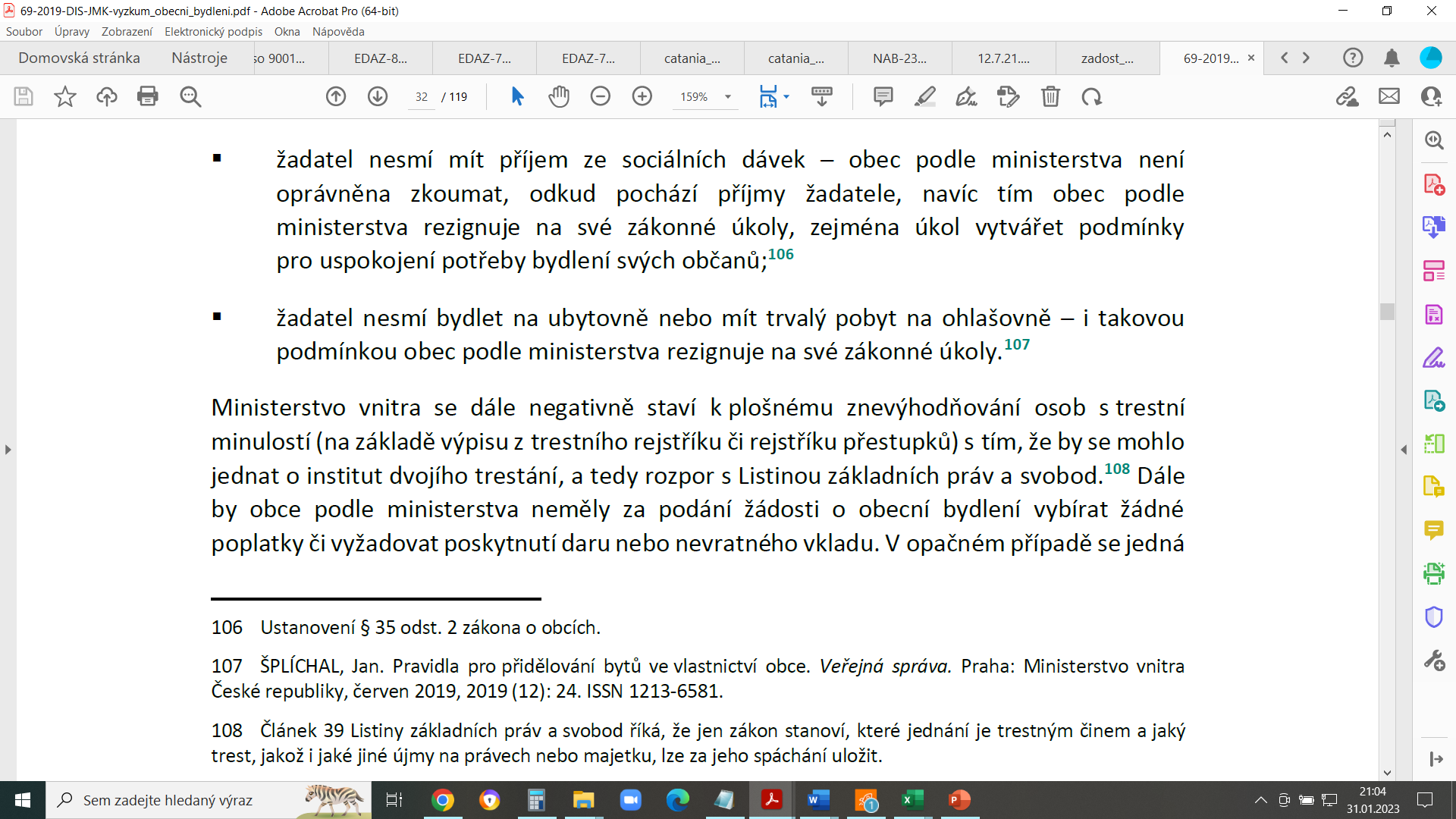 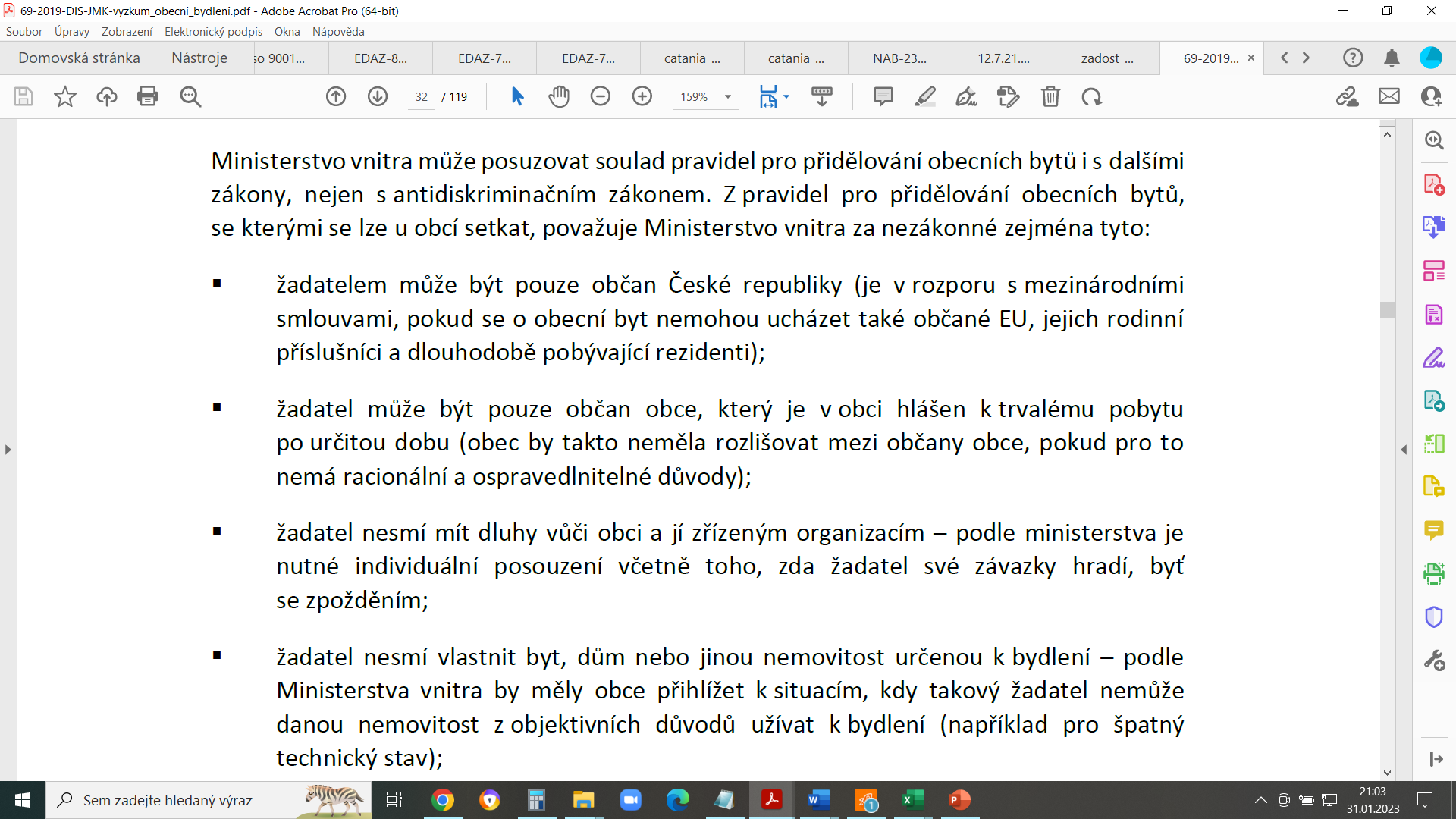 Proti tomu:
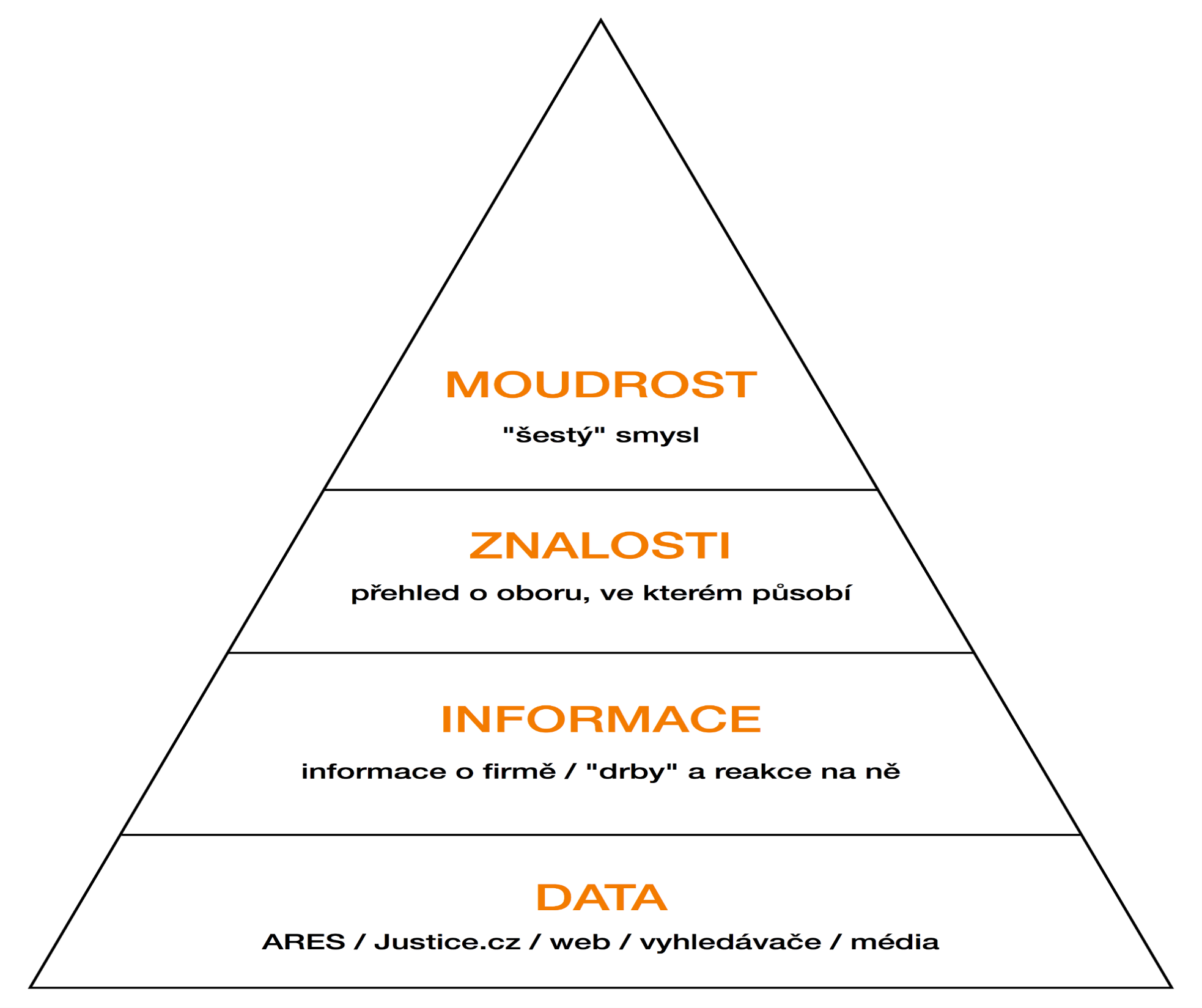 Odkazy na DATA:

ARES - http://wwwinfo.mfcr.cz/ares/ares.html
JUSTICE - http://portal.justice.cz/Justice2/uvod/uvod.aspx
KATASTR NEMOVITOSTÍ - http://www.cuzk.cz/
DATABÁZE DLUŽNÍKŮ - http://www.bpx.cz/; 
INSOLVENČNÍ REJSTŘÍK - https://isir.justice.cz/isir/common/index.do
AUKCE, DRAŽBY - http://www.drazebnikalendar.cz/
CENTRÁLNÍ EVIDENCE EXEKUCÍ - https://www.ceecr.cz/ 
VAZBY FIREM A OSOB - http://obchodni-rejstrik.podnikani.cz/
REJSTŘÍK TRESTŮ PRÁVNICKÝCH OSOB - https://eservice-po.rejtr.justice.cz/public/odsouzeni;jsessionid=963D4D74B2706A0219936DC2C4E593FE.pocluster1?0  

LUSTRACE FIREM - http://lustrator.bisnode.cz/index.php?p=lustrace 

NESPOLEHLIVÝ PLÁTCE DPH - http://adisreg.mfcr.cz/adistc/adis/irs/irep_dph/dphInputForm.faces  

EVIDENCE DLUHU - https://www.solus.cz/

BONITA KLIENTA - https://www.creditcheck.cz/
“GOOGLUJTE” http://www.google.cz/
Zadejte jeho jméno a přidejte slova jako “reference”, “reklamace” nebo “zkušenosti”. 
Dejte do vyhledávače také jméno jednatele nebo majitele a prověřte, zda nefiguroval u některých pochybných firem. 
Podívejte se na Facebook, Twitter apod. 
Vygooglujte telefonní číslo. 
Pokud jde o podnikatele nebo firmu - podívejte se na jeho webové stránky, co prodává, jak se prezentuje.
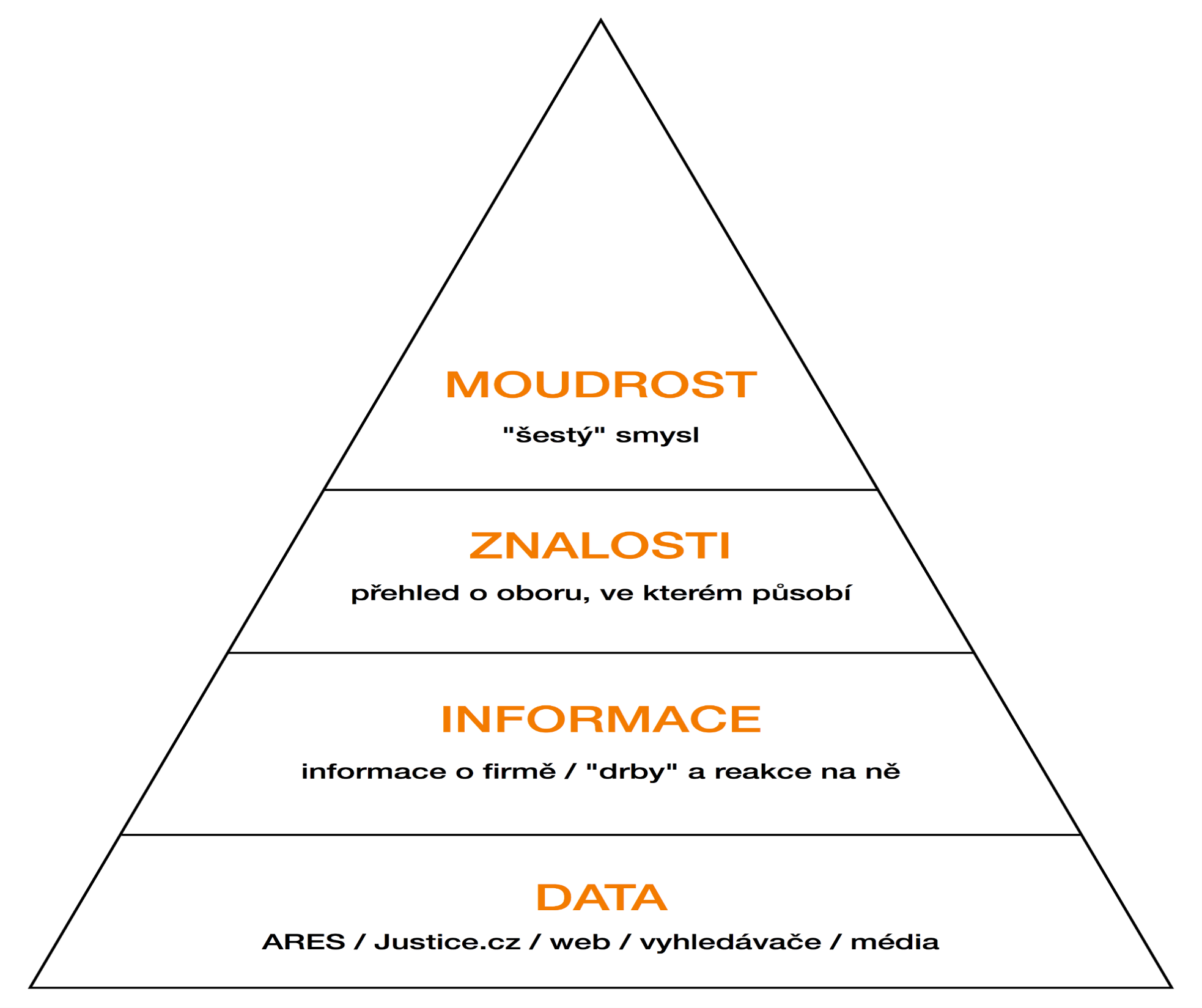 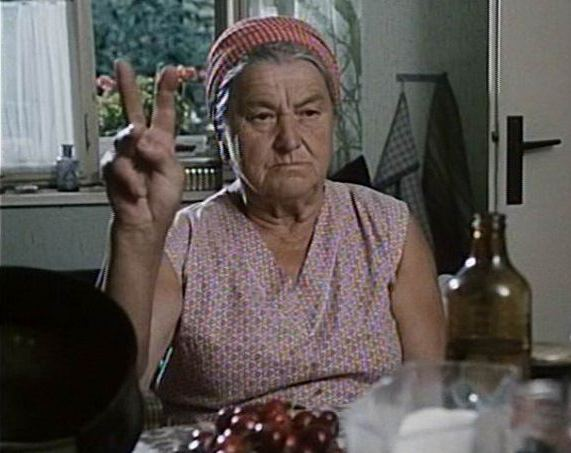 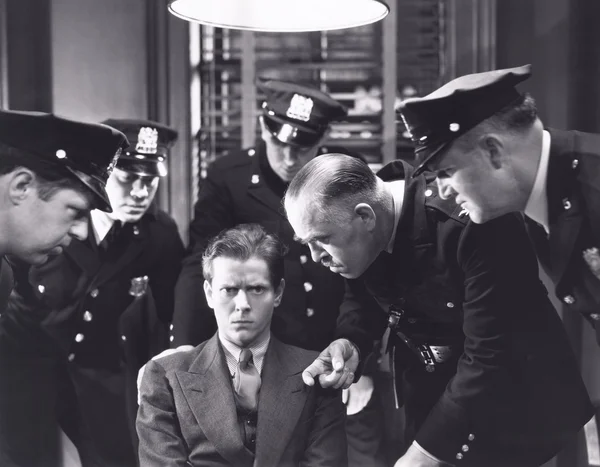 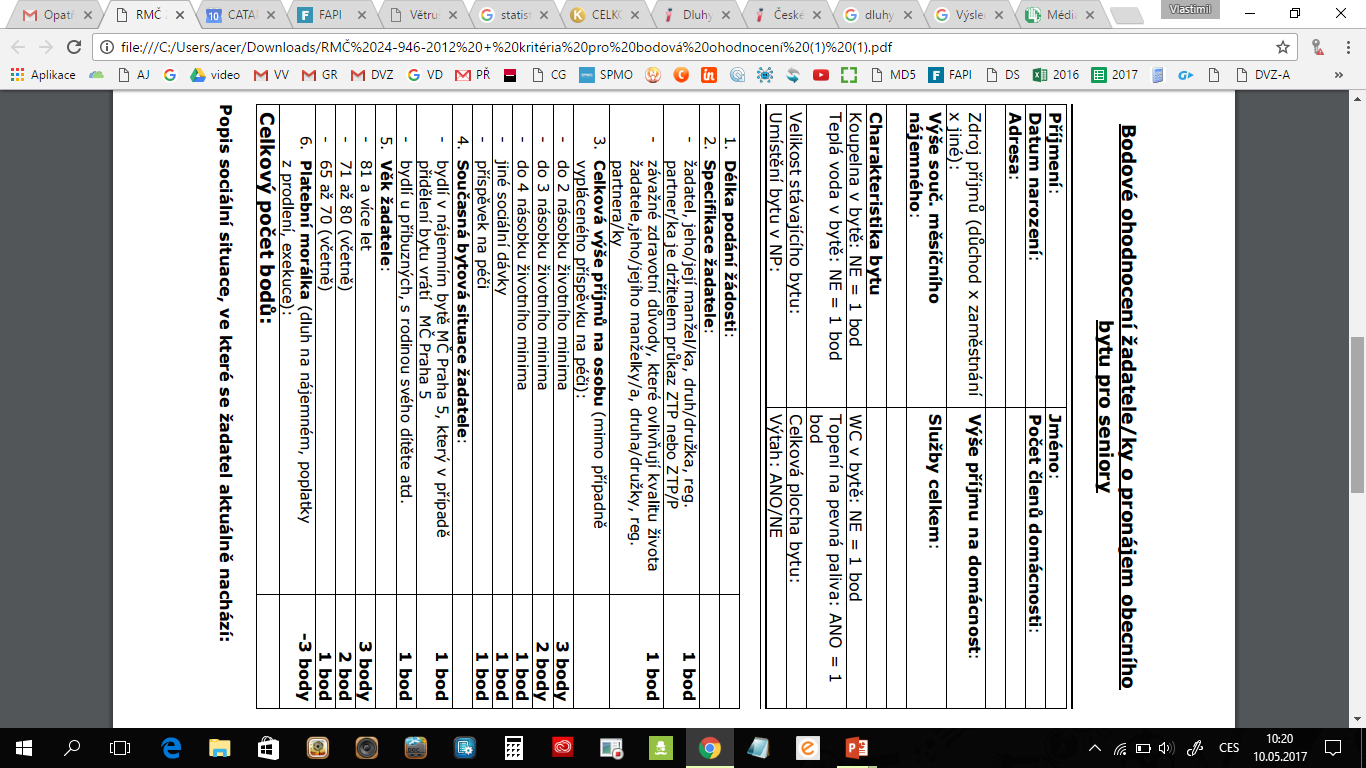 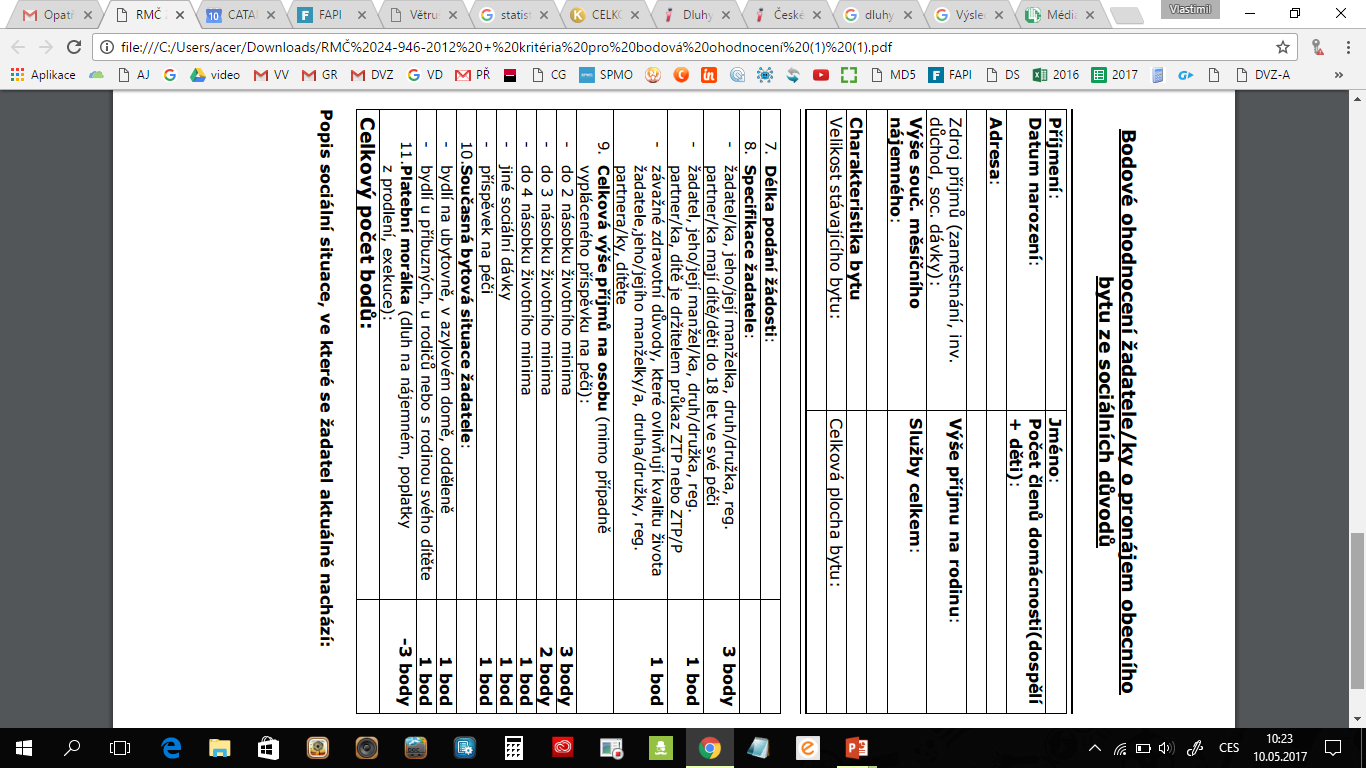 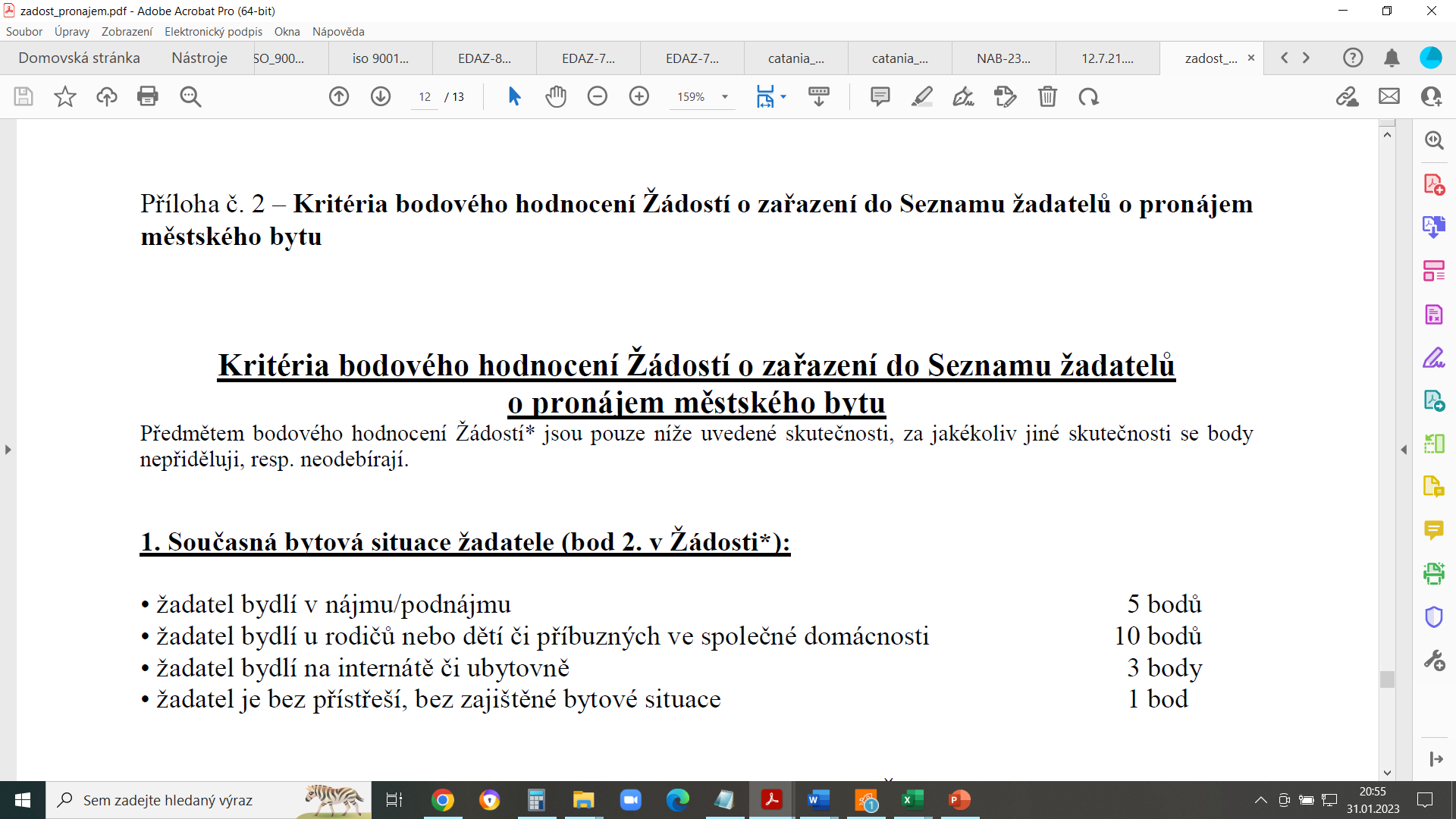 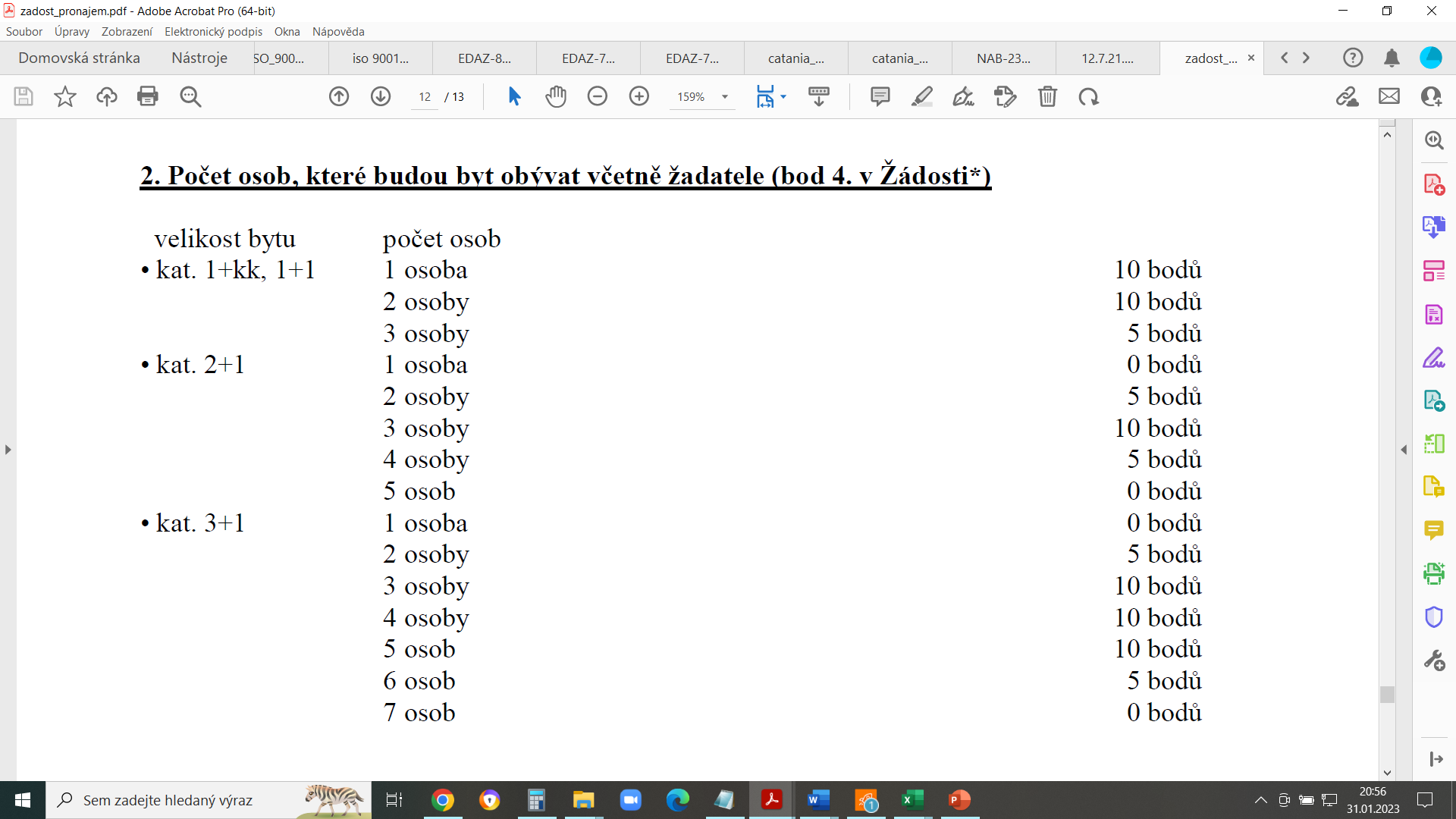 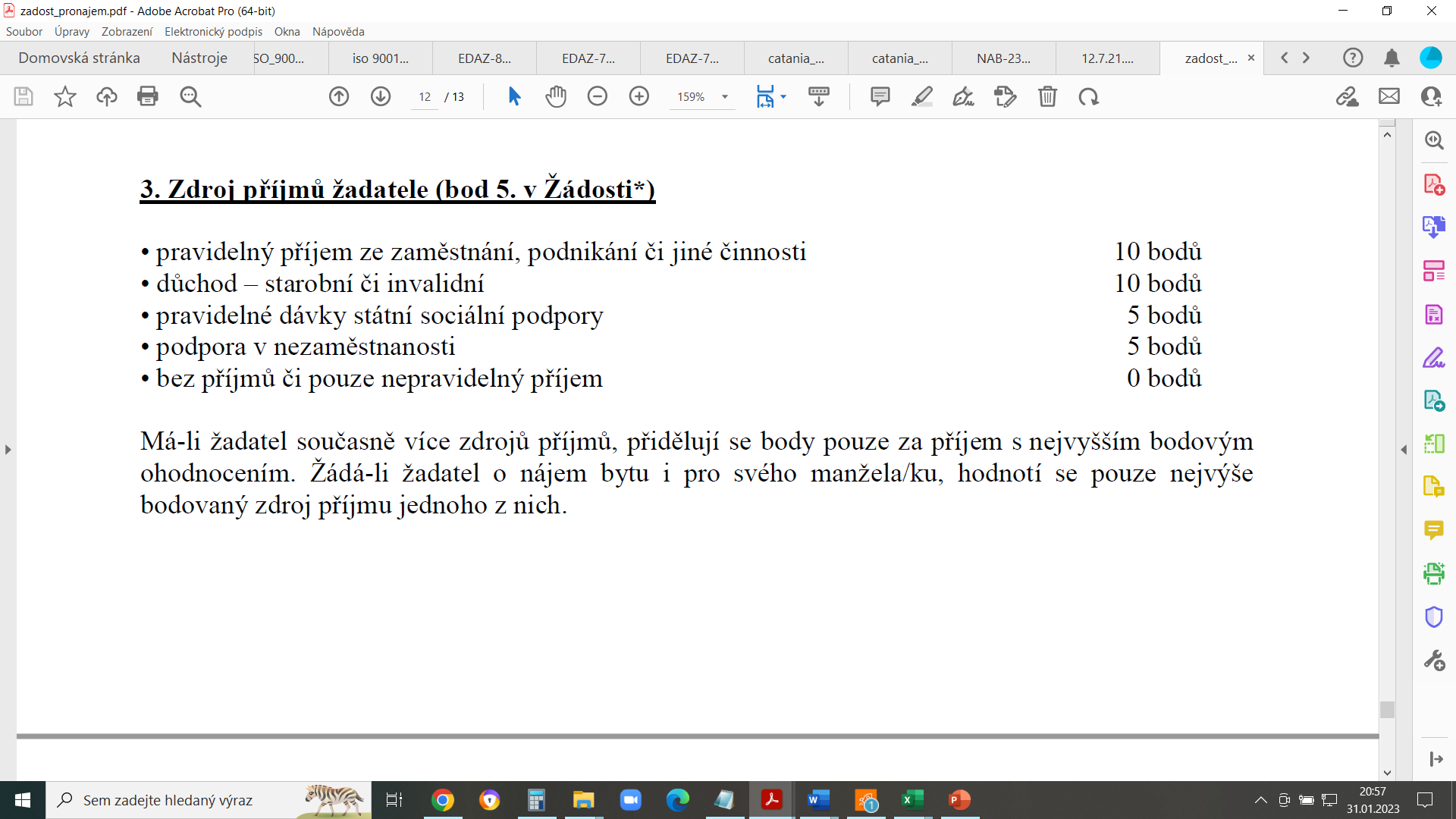 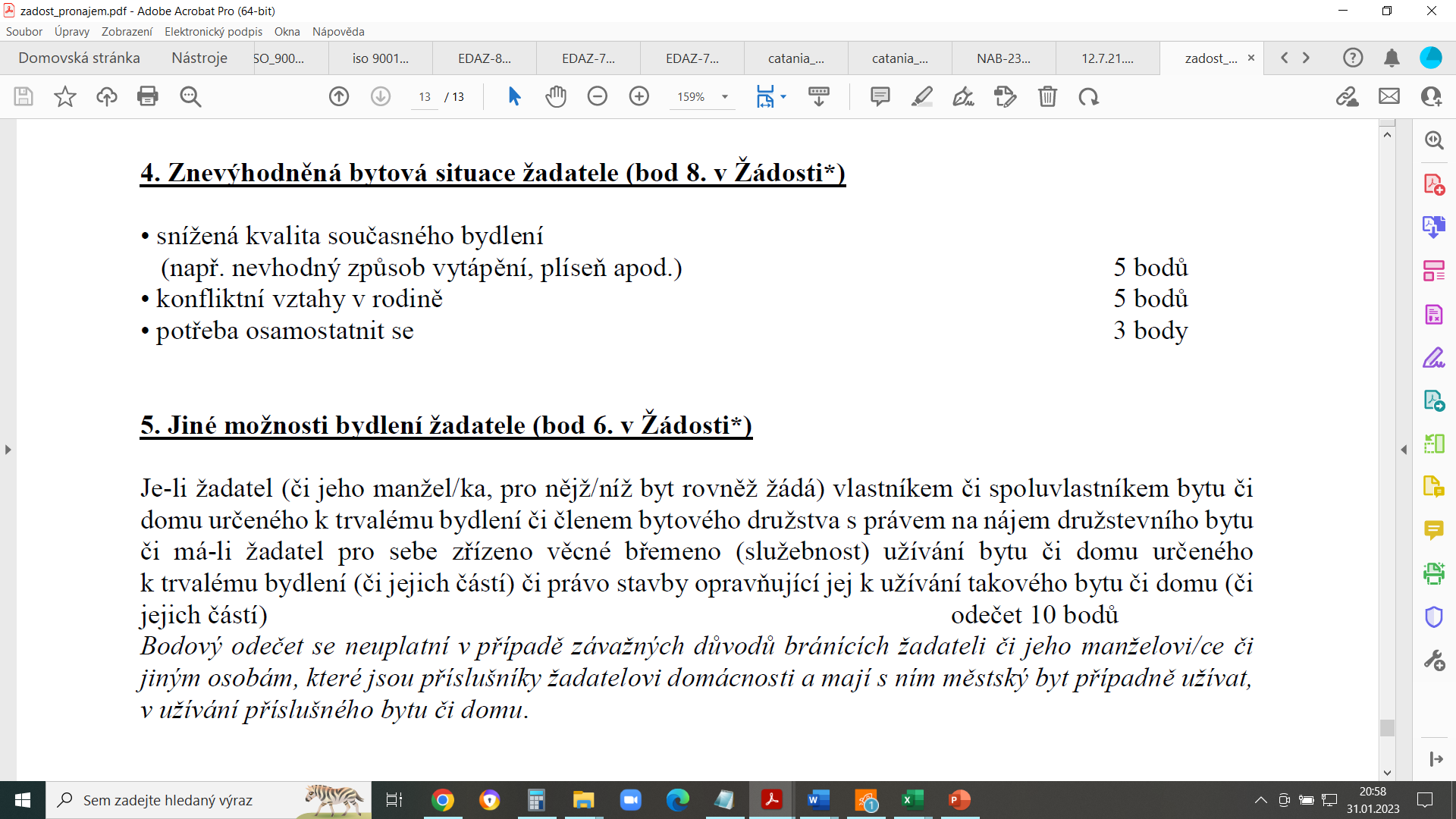 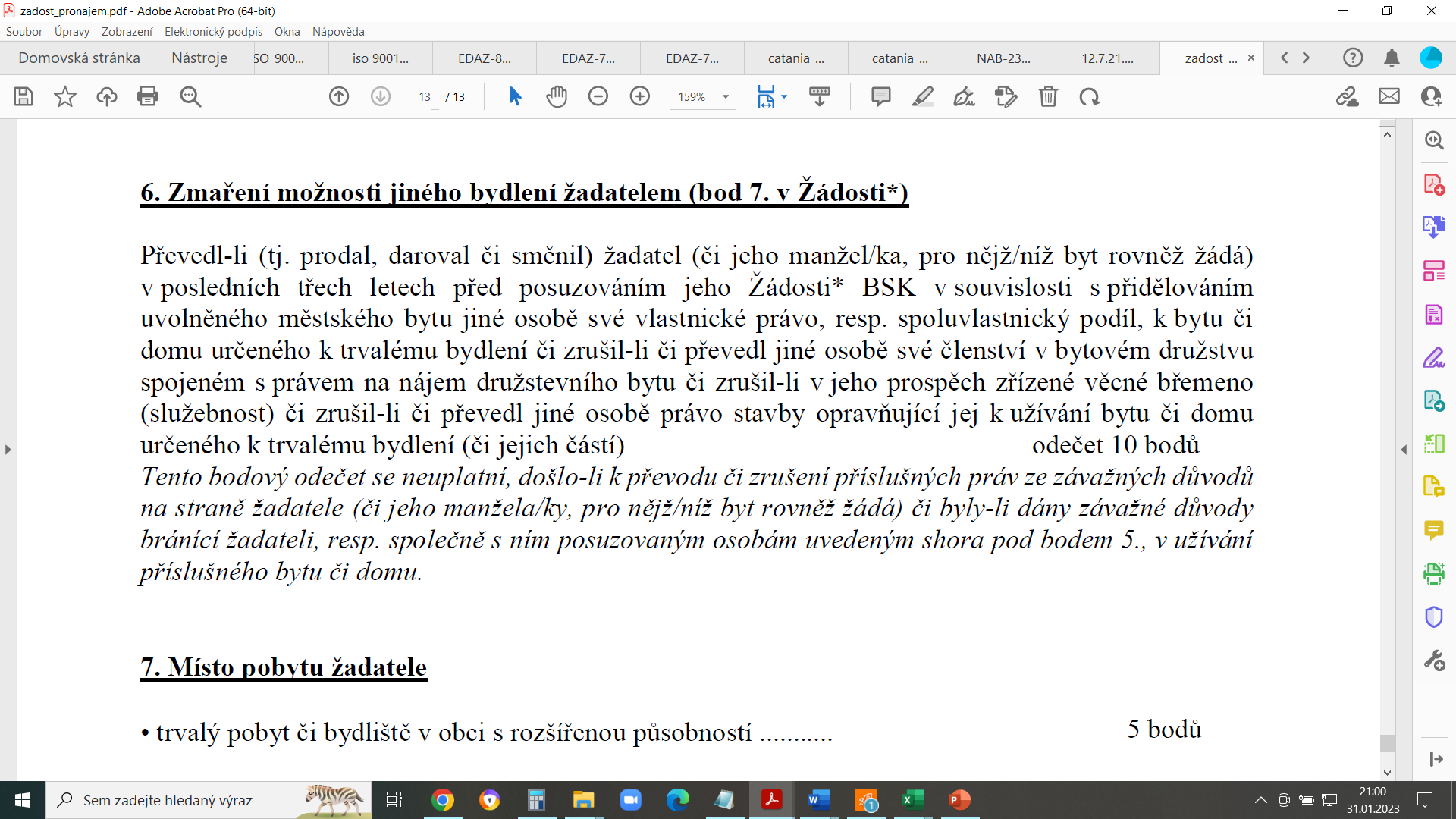 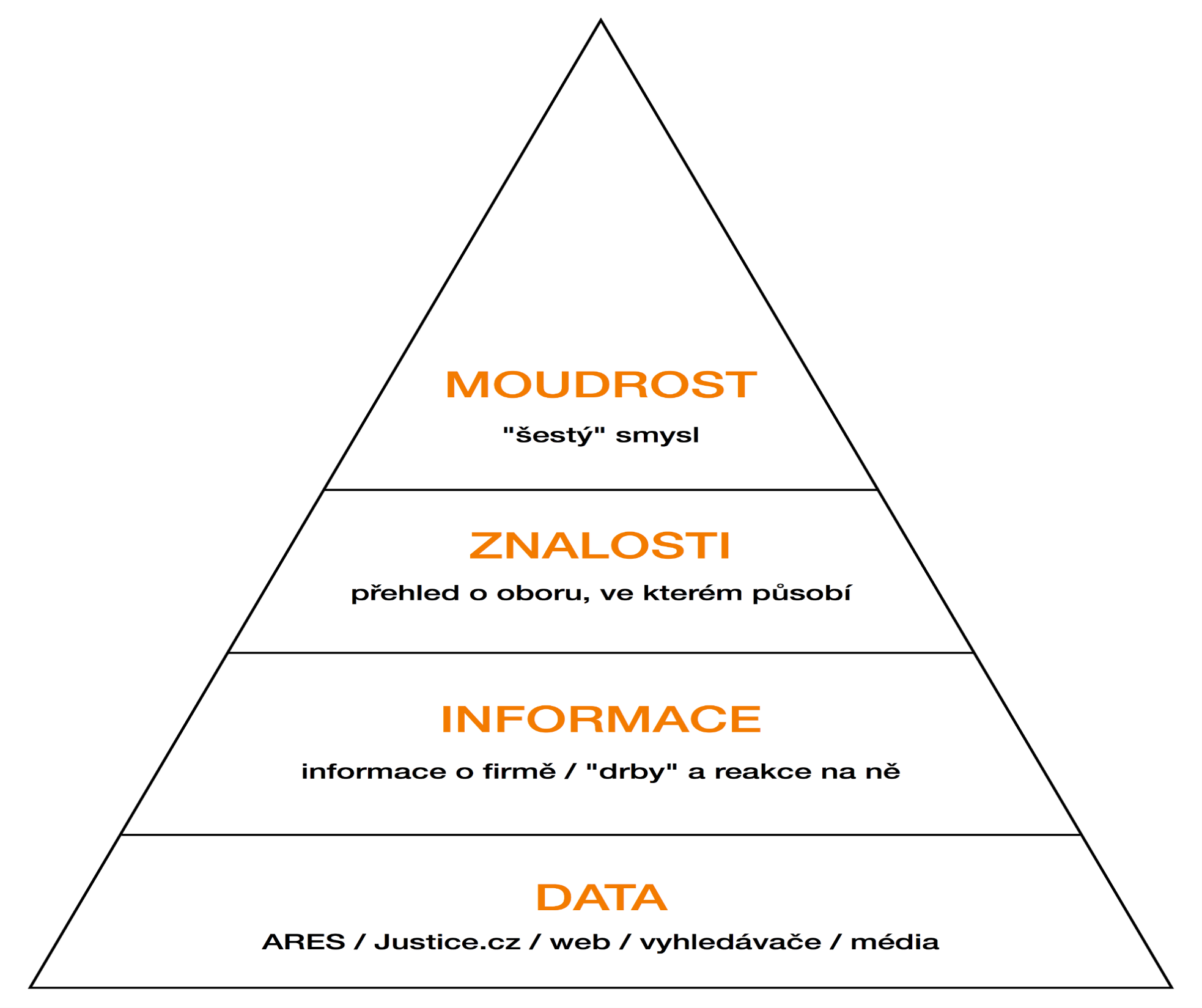 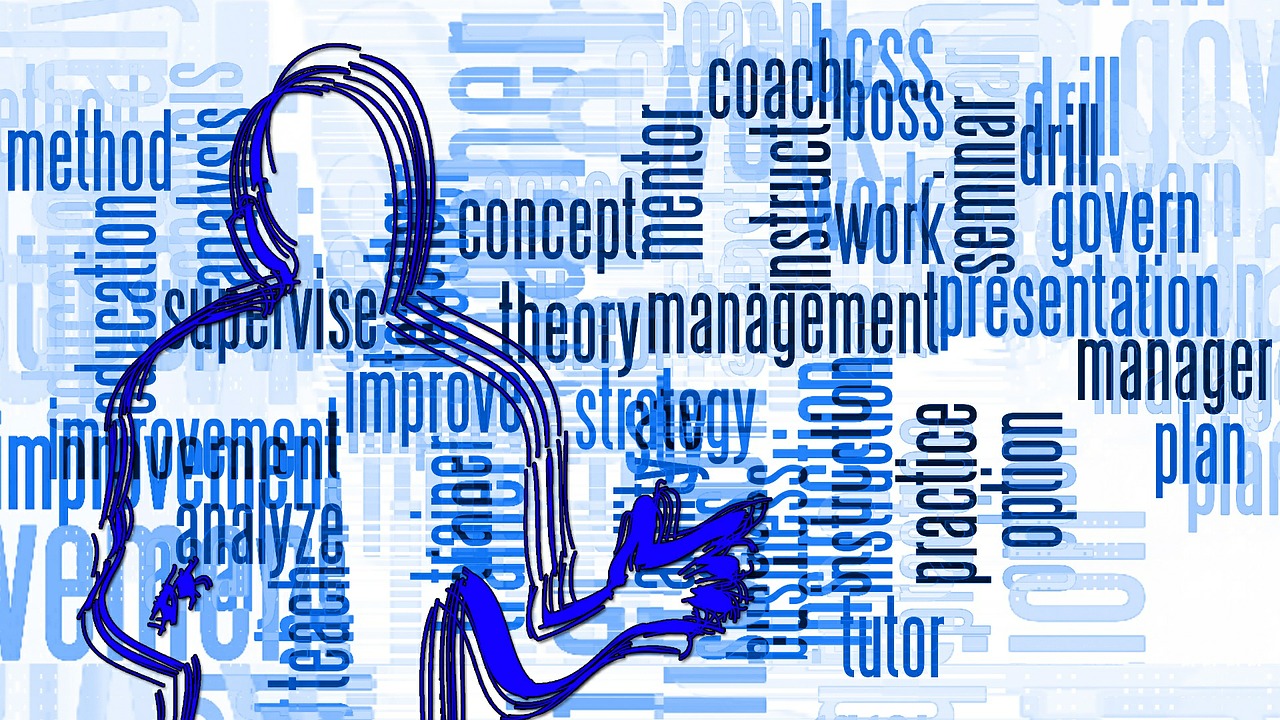 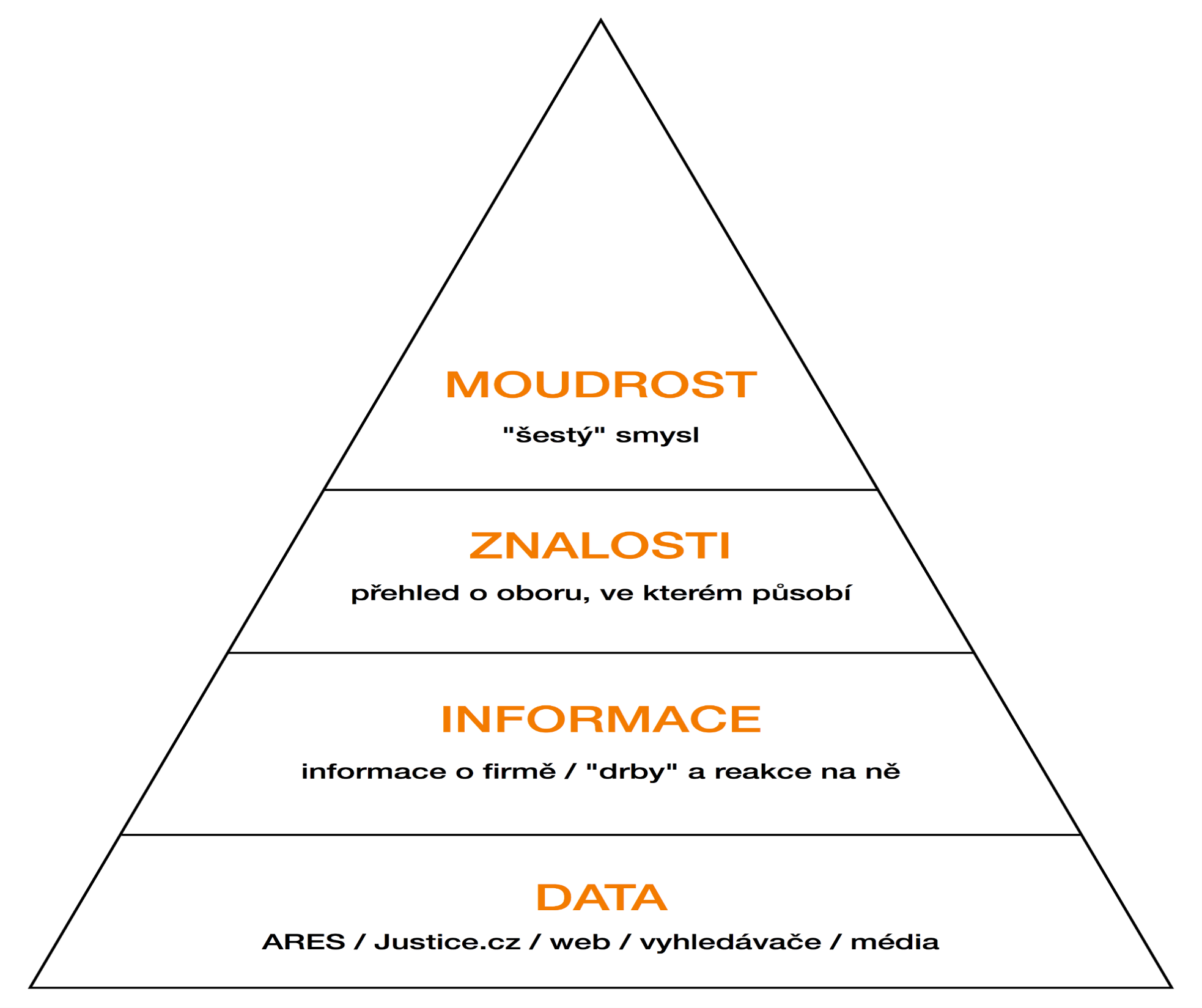 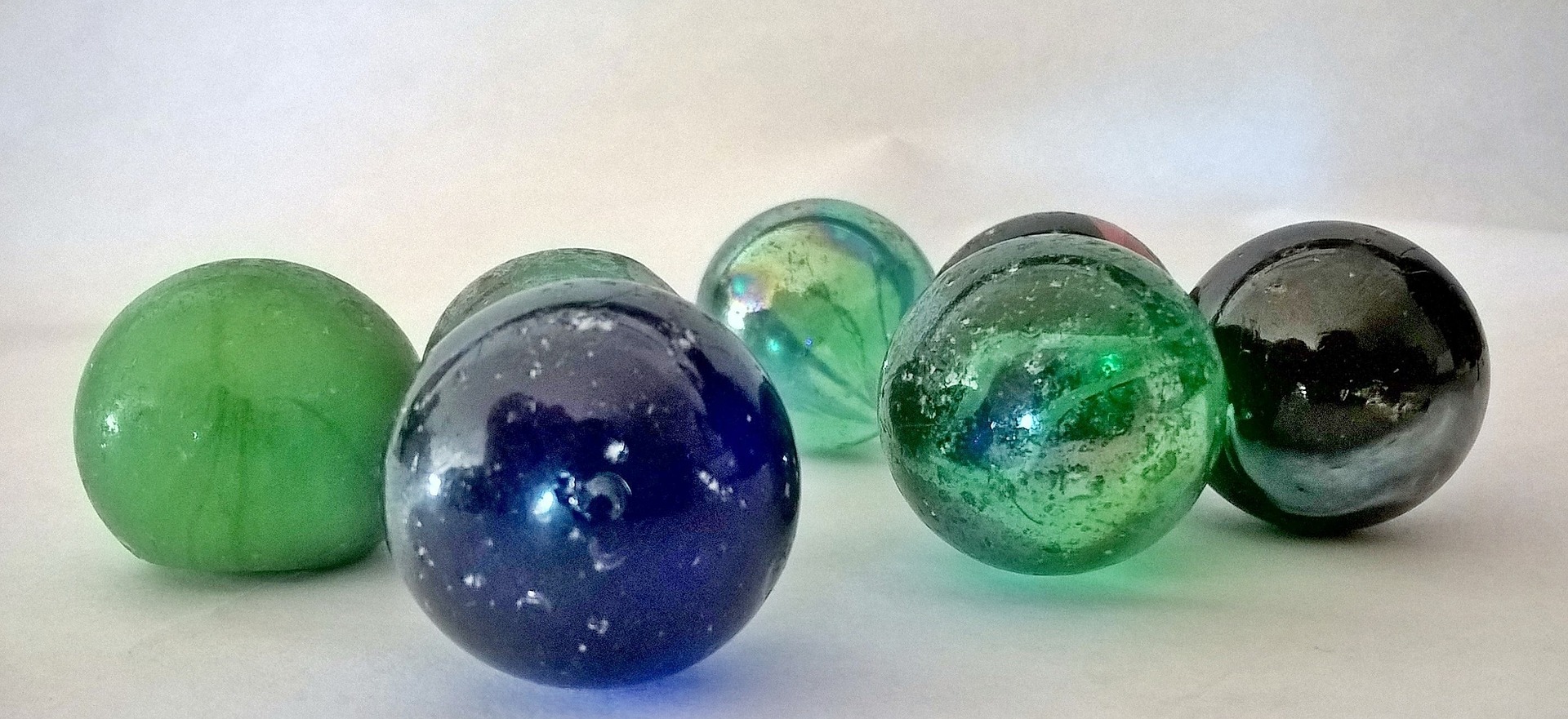 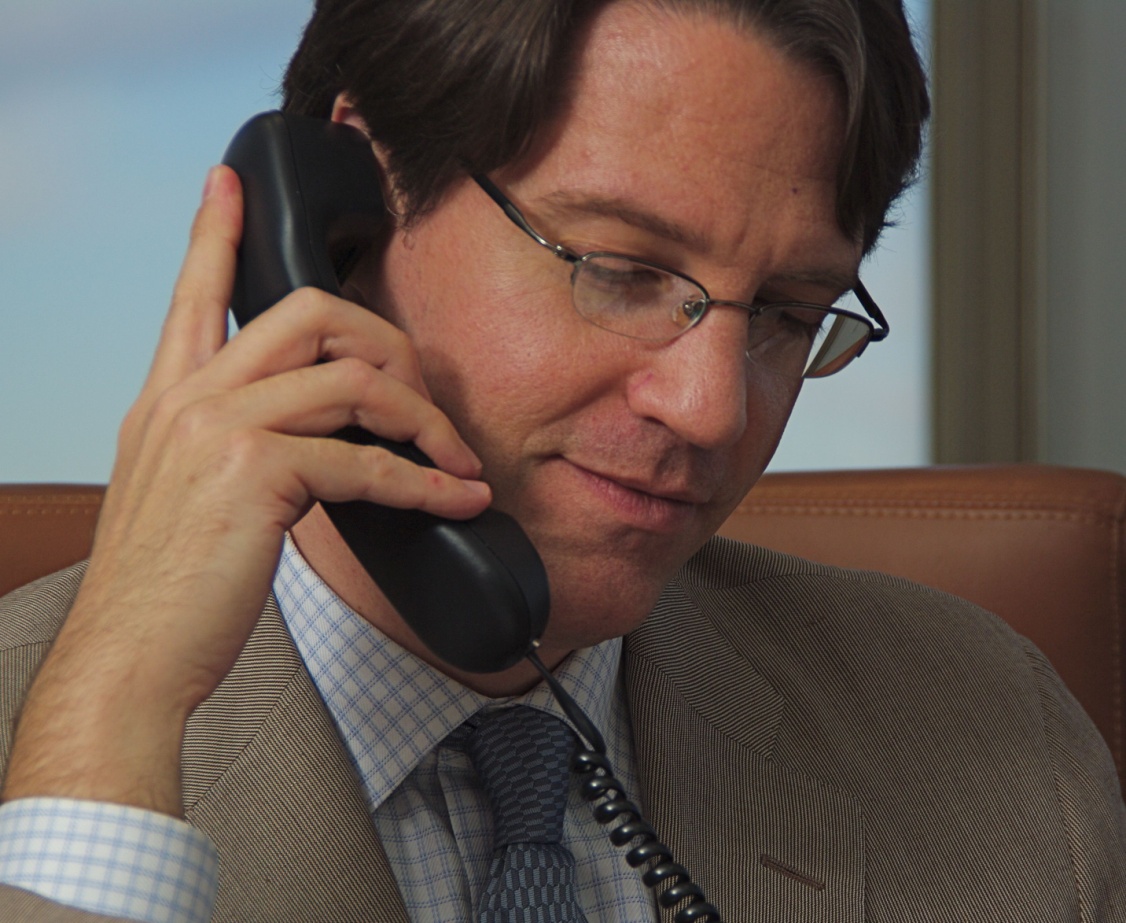 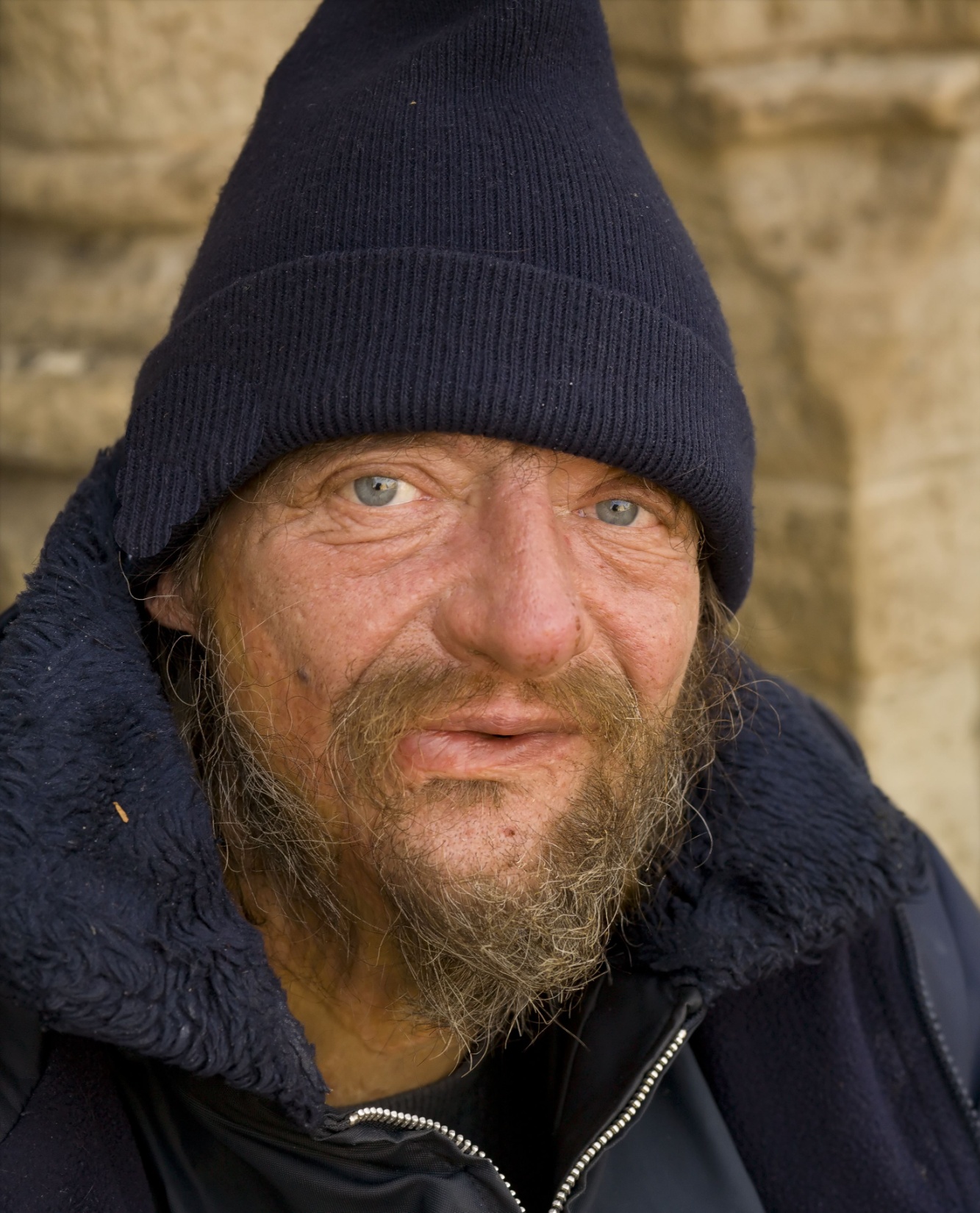 ?
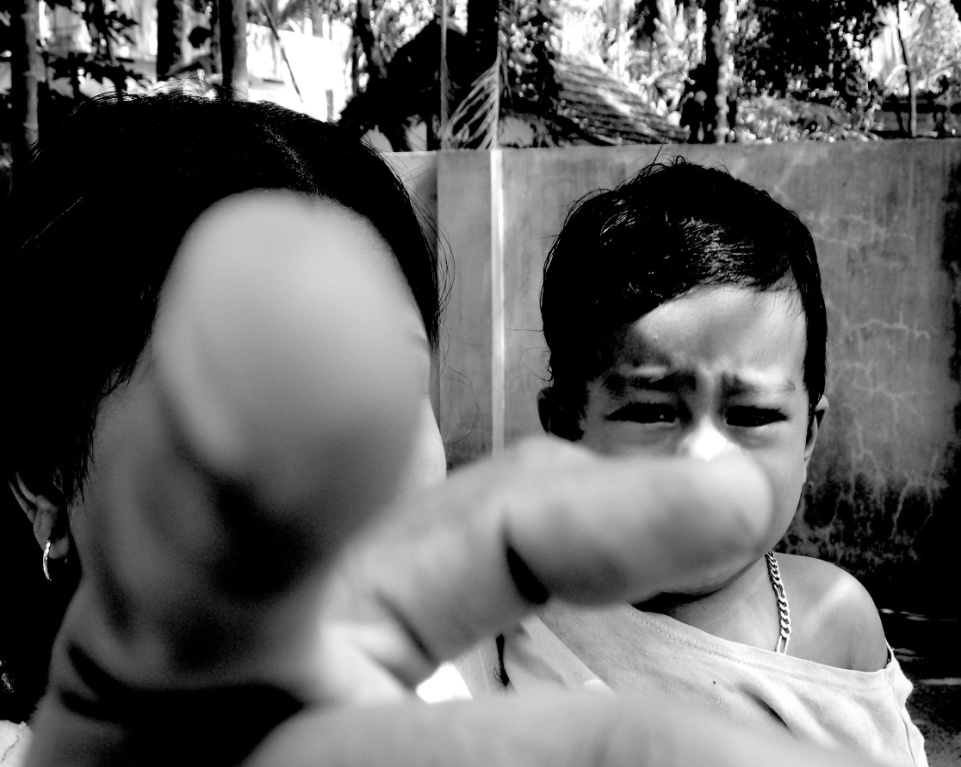 Povinnost sdělit relevantní informace při jednání o smlouvě - § 1728 OZ
Využití informací před podepsání smlouvy i v průběhu smluvního vztahu
Uchování informací i když smlouva nebude uzavřena - § 1730 OZ
Využití informací do smluvních ujednání smlouvy – zajištění dluhu
Při vlastní řízení pohledávky
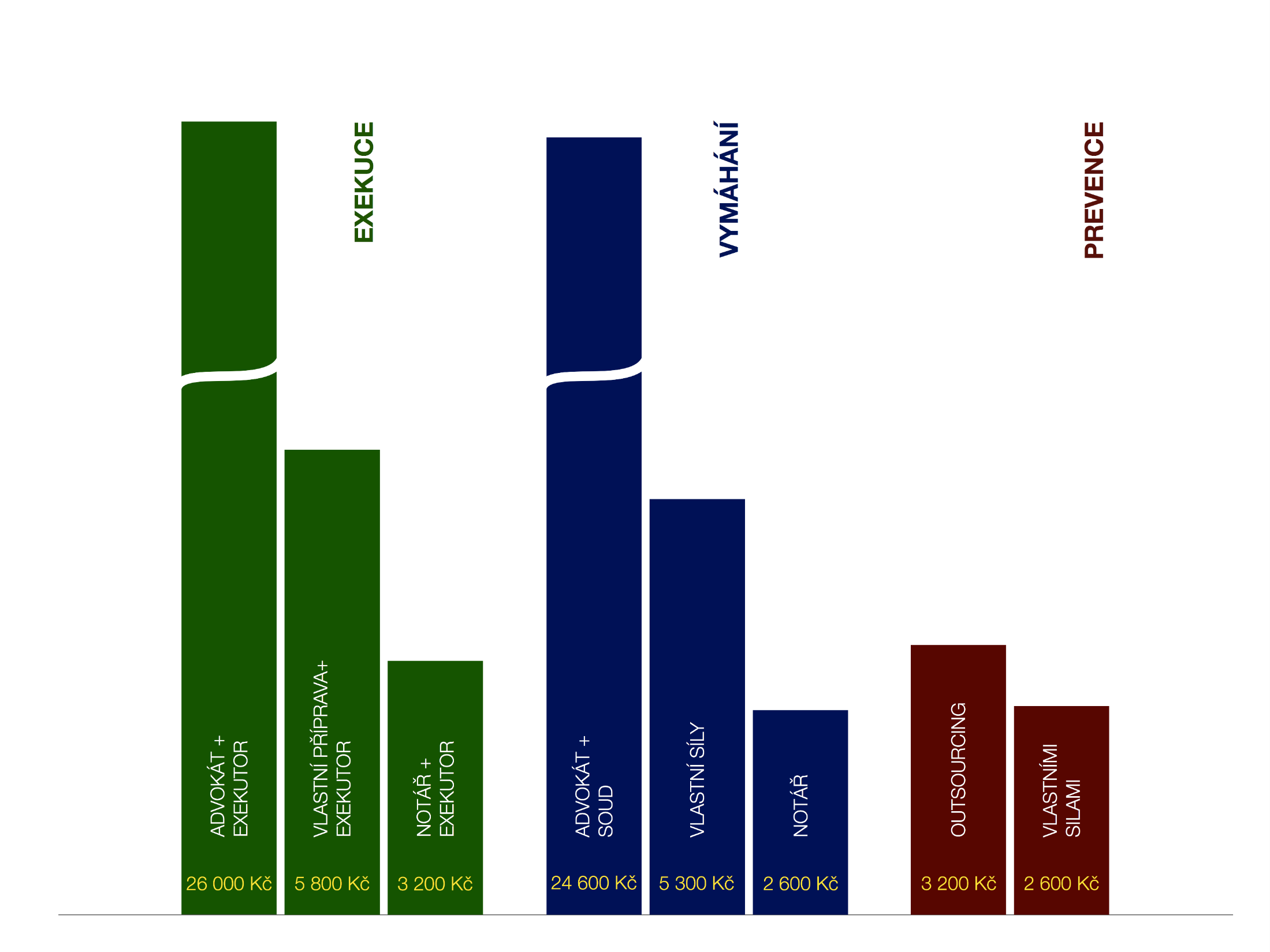 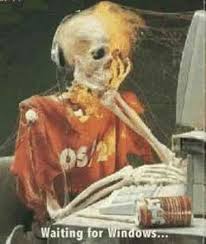 Čekáte, že vám dobrovolně zaplatí ?
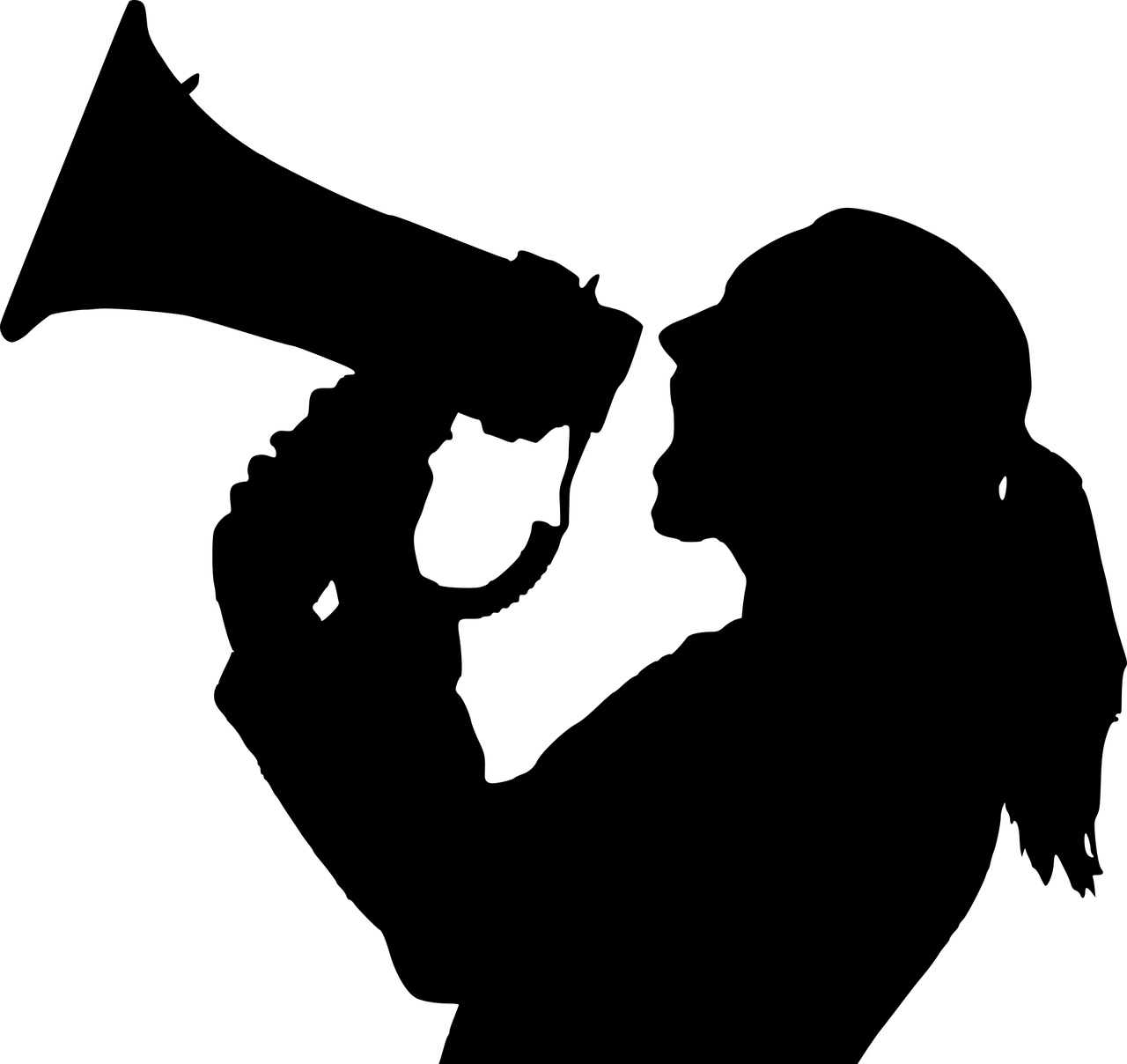 Kdo víc „ŘVE“ ten dostane zaplaceno
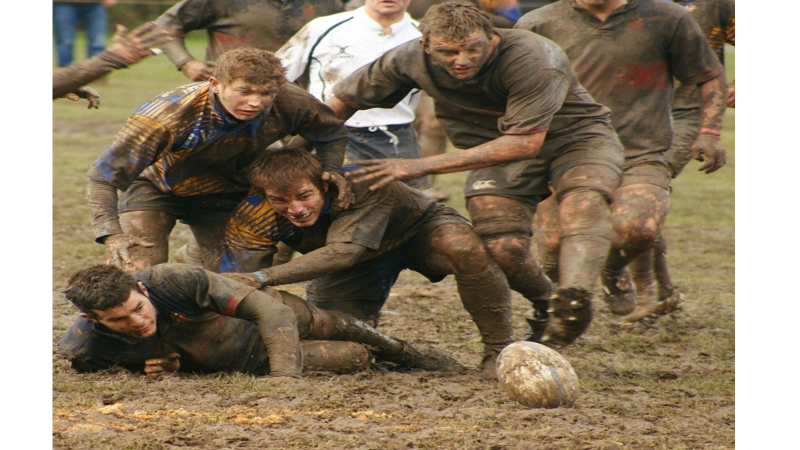 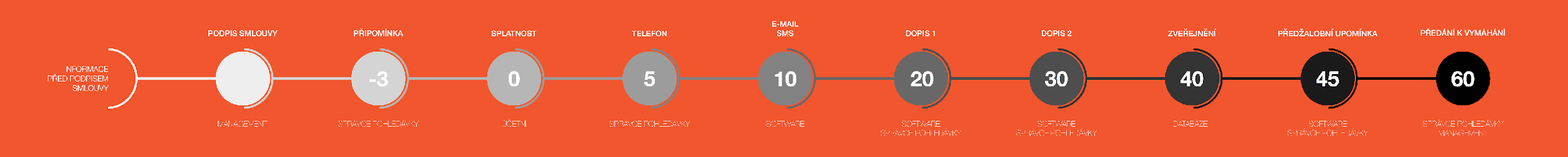 Efektivní řízení pohledávek – časová osa
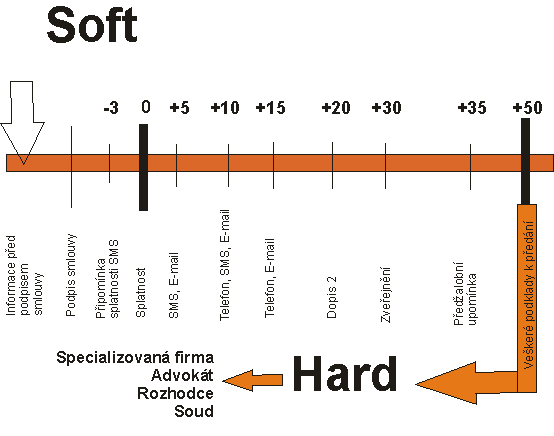 Úroky z prodlení a náklady vymáhání
Dvoutýdenní reposazba se použije pro výpočet úroků z prodlení vzniklém v prvém pololetí roku 2013 podle nařízení vlády č. 142/1994 Sb., v platném znění
V závislosti na okamžiku počátku prodlení výše zákonného úroků z prodlení podle občanského zákoníku činí (pro celou dobu prodlení):
….
7,05 % p.a., pokud k prodlení došlo od 1.1.2013 do 30.6.2013 (tehdy se k repo sazbě ČNB nepřipočítávalo 8 p.b., ale pouze 7 p.b.) 
8,05 % p.a., pokud k prodlení došlo od 1.7.2013 do 31.12.2017
8,50 % p.a., pokud k prodlení došlo prvém pololetí roku 2018
9,00 % p.a., pokud k prodlení došlo v druhém pololetí roku 2018 
9,75 % p.a., pokud k prodlení dojde v prvém pololetí roku 2019
10,0 % p.a., pokud k prodlení dojde v druhém pololetí roku 2019
10,25 % p.a., pokud k prodlení dojde v prvém pololetí roku 2020
KRIZE – 17.3.2020 =1,75 (9,75%)  	KRIZE - 6.8.2021 = 0,75 (8,75%) 	KRIZE – 23.12.2021 = 3,75 		
KRIZE – 27.3.2020 =1,00 (9,00%) 	KRIZE – 1.10.2021 = 1,50 (9,50%)			(11,75%) 
KRIZE – 03.5.2020 =0,25 (8,25%) 	KRIZE – 5.11.2021 =2,75 (10,75%) 
KRIZE - 24.6.2021 = 0,50 (8,50%)
Rok 2022

04.02.2022 			4,50

01.04.2022 			5,00

06.05.2022 			5,75

23.06.2022 			7,00
-------------------------------------

04.06.1997			39,00
http://www.cnb.cz/cs/faq/vyvoj_repo_historie.txt - 2T REPO SAZBA
Nařízení vlády č. 351/2013 Sb.)
§ 2
Výše úroku z prodlení odpovídá ročně výši repo sazby stanovené Českou národní bankou pro první den kalendářního pololetí, v němž došlo k prodlení, zvýšené o 8 procentních bodů.
§ 3
Jde-li o vzájemný závazek podnikatelů nebo je-li obsahem vzájemného závazku mezi podnikatelem a veřejným zadavatelem podle zákona upravujícího veřejné zakázky povinnost dodat zboží nebo poskytnout službu za úplatu veřejnému zadavateli, činí minimální výše nákladů spojených s uplatněním každé pohledávky 1200 Kč.
Novela OZ od 1.7.2020
Dne 3.4.2020 prezident republiky podepsal zákon, kterým se podstatně mění některé části zákona č. 89/2012 Sb., občanský zákoník, ve znění zákona č. 33/2020 Sb., a zákona č. 90/2012 Sb., zákon o obchodních společnostech a družstvech, ve znění zákona č. 33/2020 Sb.

Změny zákonné úpravy nájmu bytu
V nájemních smlouvách o nájmu bytu bude možné sjednat povinnost nájemce zaplatit pronajímateli smluvní pokutu za porušení povinností nájemce (§ 2254 občanského zákoníku ve znění novely). Pronajímatel tak získává další nástroj, jak chránit svá práva.
Součet všech smluvních pokut vzniklých za dobu nájmu a jistoty nesmí překročit trojnásobek měsíčního nájemného. Smluvní pokuty překračující uvedenou částku tak nemohou platně vzniknout. Je tak na pronajímateli, který z institutů využije.
Typologie dlužníka
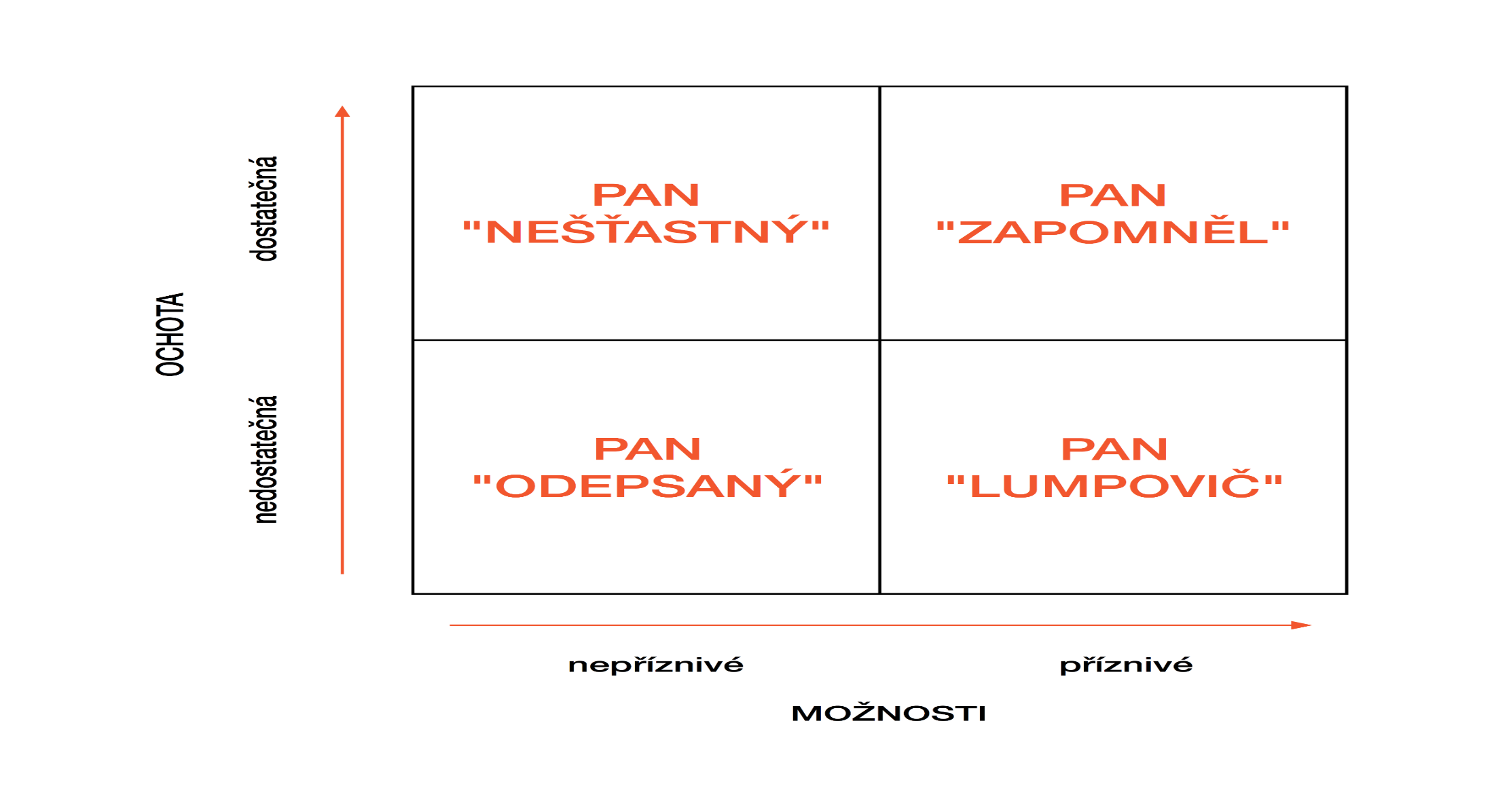 Možnosti: Příznivé
Ochota: Dostatečná
Charakteristika:
- zapomněl
- je roztržitý
- omlouvá svoji chybu
- vysvětluje jak k tomu došlo
- dohody plní
Strategie:
- nebrat jej jako dlužníka
- telefonické připomínky
- uklidnit jej
- navrhnout připomínkování před splatností (SMS, E-mail, telefon)
- motivovat jej k placení včas
- vysvětlit finanční výhodnost zaplacení včas - úroky z prodlení, jednorázová pokuta 1.200,- Kč na uplatnění pohledávky, smluvní pokuty apod.
Možnosti: Nepříznivé
Ochota: Dostatečná
Charakteristika:
- vymlouvá se na druhotnou platební neschopnost
- snaží se manipulovat s city
- přizná, že teď nemá, ale jak bude mít tak zaplatí
- sliby nedodržuje
Strategie: 
- nenechat jej nás zmanipulovat
- omezit projevy empatie
- nedovolit odklonění od problému - vracet se k tématu
- chtít slyšet řešení od něj
- dohodnout uznání popřípadě i zajištění dluhu
- možnost dohodnout splátkový kalendář
- možnost odkoupení některých jeho pohledávek k zápočtu
- vysvětlit finanční výhodnost zaplacení včas - úroky z prodlení, jednorázová pokuta 1.200,- Kč na uplatnění pohledávky, smluvní pokuty apod.
- sledovat, zda se jeho situace zlepšuje či zhoršuje
Možnosti: Nepříznivé
Ochota: Nedostatečná

Charakteristika:
- odevzdaný svému osudu
- nechce nic řešit
- nekomunikuje
- nechává se zapírat
Strategie:
- lidský přístup 
- vtáhnout jej do hovoru
- pokusit se dohodnout uznání popřípadě i zajištění dluhu
- možnost odkoupení některých jeho pohledávek k zápočtu
- vysvětlit finanční výhodnost dohod nebo případných navržených postupů - úroky z prodlení, jednorázová pokuta 1.200,- Kč na uplatnění pohledávky, smluvní pokuty apod.
- motivovat, vyvolat pozitivní představy do budoucna
- sledovat, zda se jeho situace zlepšuje či zhoršuje
Možnosti: Příznivé
Ochota: Nedostatečná
Charakteristika:
- z nějakého důvodu odmítá platit (podvod, nátlak, zneužití informací apod.)
- snaží se najít chyby ve smlouvách, dodávkách zboží nebo služeb
- je na jednání připraven, má svoji verzi
- je arogantní a sebejistý
Strategie:
- být profesionál, nenechat se vyprovokovat
- trpělivě vysvětlovat původ dluhu
- někdy projevit empatii
- vysvětlit, že vyřešení je v jeho zájmu (výhody)
- vysvětlit finanční výhodnost uhrazení - úroky z prodlení, jednorázová pokuta 1.200,- Kč na uplatnění pohledávky, smluvní pokuty, soudní řízení apod.
- v případě stálého arogantního vystupování a neochoty k jednání mu sdělte, že vám nezbývá jiná možnost, než předat celou záležitost právníkům a znovu mu vysvětlete, jaké to bude mít následky do budoucna - spolupráce a finanční náklady
Telefonická připomínka – proč?
Struktura řešení pohledávek po telefonu
1. Výše dluhu
2. Dosavadní aktivita
3. Ano zaplatím!
4. Zaplať hned
5. Zaplať co nejvíce
6. Potvrzení
7. Upozornění
8. Shrnutí
9. Závěr
Nezapomeňte vše pečlivě zaznamenat do dokumentace
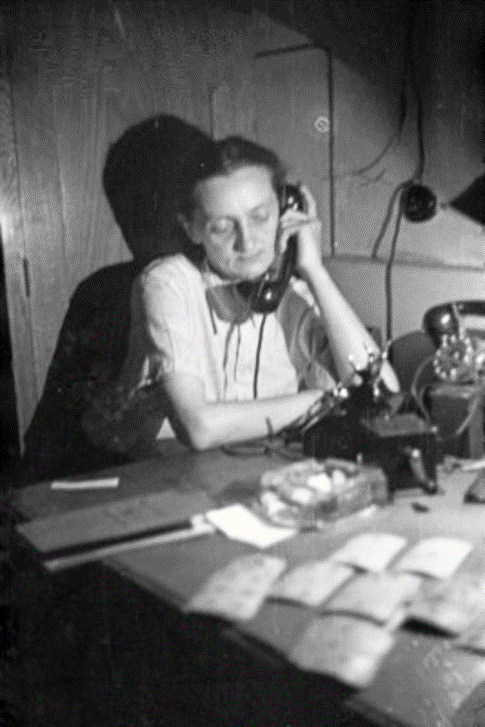 Telefonické vymáhání
Co asi nejvíce uslyšíte?
„Upomínku jsem vůbec nedostal, pošlete mi ji“ 
“My jsme nezaplatili? To není možné!?”
„Chtěl jsem zaplatit, ale teď musím vyřešit existenční problémy“
„Teď zrovna nemám, ale zaplatím hned, jak budu mít“
„Mě také dluží peníze“
„No jasně, že jsme nezaplatili, protože vy jste nedodrželi …”
„Minulý týden jsem to zaplatil, udělejte si tam pořádek“
Osobní vymáhání
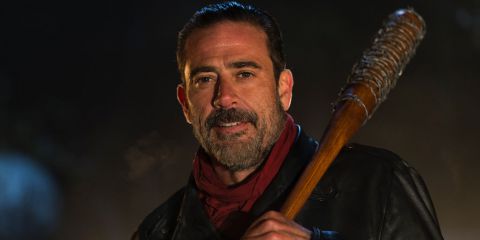 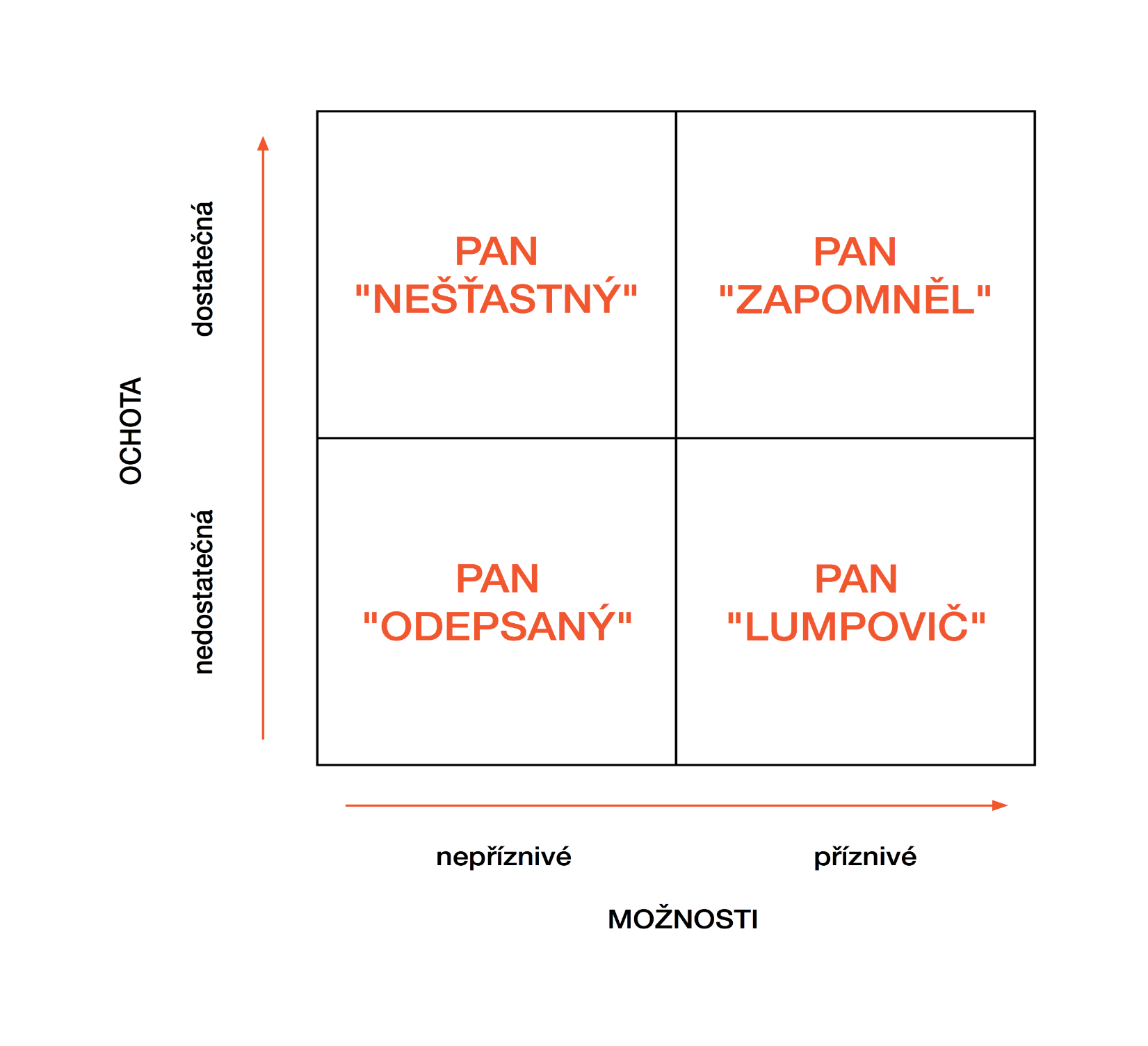 Utvrzení dluhu
Uznání dluhu (§ 2054)

Uzná-li někdo svůj dluh co do důvodu i výše prohlášením učiněným v písemné formě, má se za to, že dluh v rozsahu uznání v době uznání trvá.
Placení úroků se považuje za uznání dluhu ohledně částky, z níž se úroky platí.
Plní-li dlužník dluh zčásti, má částečné plnění účinky uznání zbytku dluhu, lze-li z okolností usoudit, že tímto plněním dlužník uznal i zbytek dluhu.
Ustanovení odstavců 1 a 2 neplatí, je-li pohledávka věřitele již promlčena.
Od 1.1.2016 došlo ke zrušení poplatku z prodlení ze služeb, a to novelou č. 104/2015 zákona č. 67/2013 Sb., kterým se upravují některé otázky související s poskytováním plnění spojených s užíváním bytů a nebytových prostorů v domě s byty. Nově tak bude uplatňován z dlužných záloh na služby úrok z prodlení, stejně tak jako v případě dlužného nájemného a dlužných příspěvků na správu domu. 
Poplatek z prodlení se však uplatní ještě u dlužných plateb, jejichž splatnost nastala do 31.12.2015. Úrok z prodlení se tak uplatní až u plateb, které byly splatné v roce 2016 a nebyly v termínu uhrazeny.
V souladu s OZ má pronajímatel nárok na úrok z prodlení, jehož výši je možné sjednat (§ 1970 OZ), ale podle § 2235 OZ nepřihlíží se k ujednáním zkracujícím nájemcova práva. Nelze být také v jeho stanovení v rozporu s dobrými mravy – nepřiměřená, mohou soudy v případných sporech akceptovaný úrok odpovídající poplatku z prodlení 36,5% p.a. povolit?.
Neujednají-li strany výši úroku z prodlení, považuje se za ujednanou výše úroku z prodlení stanovená vláda nařízením, 
Občanský zákoník v § 2239 stanový, že se nepřihlíží k ujednání ukládajícímu nájemci povinnost zaplatit pronajímateli smluvní pokutu, ani k ujednání ukládajícímu nájemci povinnost, která je vzhledem k okolnostem zjevně nepřiměřená. 
Upravit nájemní smlouvy, kde je úrok z prodlení automaticky sjednán a je uvedený v příslušných ustanoveních smlouvy.
Na co si dát pozor - §2230; §2232
Užívá-li nájemce věc i po uplynutí nájemní doby a pronajímatel ho do jednoho měsíce nevyzve, aby mu věc odevzdal, platí, že nájemní smlouva byla znovu uzavřena za podmínek ujednaných původně. Byla-li původně nájemní doba delší než jeden rok, platí, že nyní byla uzavřena na jeden rok; byla-li kratší než jeden rok, platí, že nyní byla uzavřena na tuto dobu.
Porušuje-li strana zvlášť závažným způsobem své povinnosti, a tím působí značnou újmu druhé straně, má dotčená strana právo vypovědět nájem bez výpovědní doby. Je možné si sjednat ve smlouvě konkrétní důvody výpovědi.
Na co si dát pozor - §2230; §2232
U nájmu bytu platí, že pokud nájemce užívá byt alespoň tři měsíce po dni, kdy uplynula doba nájmu na dobu určitou, a zároveň, pokud ho v této době pronajímatel písemně nevyzve, je nájem znovu ujednán na stejnou dobu jako ten předchozí, maximálně však do dvou let. Úprava v § 2285 je speciální k § 2230 NOZ, který platí pro všechny nájemní vztahy obecně.
Na co si dát pozor - §2253;
Nedohodnou-li se strany o dlužném nájemném, nelze nájem vypovědět pro nezaplacení nájemného, uloží-li nájemce dlužné nájemné, popřípadě jeho spornou část do notářské úschovy a vyrozumí o tom pronajímatele.
Na co si dát pozor - §2286
(1) Výpověď nájmu vyžaduje písemnou formu a musí dojít druhé straně. Výpovědní doba běží od prvního dne kalendářního měsíce následujícího poté, co výpověď došla druhé straně.
(2) Vypoví-li nájem pronajímatel, poučí nájemce o jeho právu vznést proti výpovědi námitky a navrhnout přezkoumání oprávněnosti výpovědi soudem, jinak je výpověď neplatná.
Na co si dát pozor - §2286
datová schránka
osobní převzetí
fyzicky odmítne převzít
Není-li zastižen, vychází se z právního názoru, který vzešel z judikatury. Podle něj jsou adresné jednostranné hmotněprávní úkony v režimu občanského zákoníku účinné, pokud lze předpokládat, že projev vůle je doručen adresátovi. To znamená, že se tzv. dostane do sféry jeho dispozice (NSS 26 Cdo 238/2008). 
vhození do poštovní schránky nebo také např. vsunutí pod dveře bytu. V případech, kdy je výpověď doručována prostřednictvím pošty, pokládá se za doručení přímé vhození dopisu do poštovní schránky nebo vhození oznámení do poštovní schránky o uložení takové zásilky.
Na co si dát pozor - §2288
(1) Pronajímatel může vypovědět nájem na dobu určitou nebo neurčitou v tříměsíční výpovědní době,
a) poruší-li nájemce hrubě svou povinnost vyplývající z nájmu,
b) je-li nájemce odsouzen pro úmyslný trestný čin spáchaný na pronajímateli nebo členu jeho domácnosti nebo na osobě, která bydlí v domě, kde je nájemcův byt, nebo proti cizímu majetku, který se v tomto domě nachází,
c) má-li být byt vyklizen, protože je z důvodu veřejného zájmu potřebné s bytem nebo domem, ve kterém se byt nachází, naložit tak, že byt nebude možné vůbec užívat, nebo
d) je-li tu jiný obdobně závažný důvod pro vypovězení nájmu.
Na co si dát pozor - §2288
(2) Pronajímatel může vypovědět nájem na dobu neurčitou v tříměsíční výpovědní době i v případě, že
a) má být byt užíván pronajímatelem, nebo jeho manželem, který hodlá opustit rodinnou domácnost a byl podán návrh na rozvod manželství, nebo manželství bylo již rozvedeno,
b) potřebuje pronajímatel byt pro svého příbuzného nebo pro příbuzného svého manžela v přímé linii nebo ve vedlejší linii v druhém stupni.
(3) Vypoví-li pronajímatel nájem z důvodů uvedených v odstavcích 1 a 2, uvede výpovědní důvod ve výpovědi.
Na co si dát pozor - §2291
(1) Poruší-li nájemce svou povinnost zvlášť závažným způsobem, má pronajímatel právo vypovědět nájem bez výpovědní doby a požadovat, aby mu nájemce bez zbytečného odkladu byt odevzdal, nejpozději však do jednoho měsíce od skončení nájmu.
Na co si dát pozor - §2291
(2) Nájemce porušuje svou povinnost zvlášť závažným způsobem, zejména nezaplatil-li nájemné a náklady na služby za dobu alespoň tří měsíců, poškozuje-li byt nebo dům závažným nebo nenapravitelným způsobem, způsobuje-li jinak závažné škody nebo obtíže pronajímateli nebo osobám, které v domě bydlí nebo užívá-li neoprávněně byt jiným způsobem nebo k jinému účelu, než bylo ujednáno.
Na co si dát pozor - §2291
(3) Neuvede-li pronajímatel ve výpovědi, v čem spatřuje zvlášť závažné porušení nájemcovy povinnosti, nebo nevyzve-li před doručením výpovědi nájemce, aby v přiměřené době odstranil své závadné chování, popřípadě odstranil protiprávní stav, k výpovědi se nepřihlíží.
Na co si dát pozor - §2295; §2234
Pronajímatel má právo na náhradu ve výši ujednaného nájemného, neodevzdá-li nájemce byt pronajímateli v den skončení nájmu až do dne, kdy nájemce pronajímateli byt skutečně odevzdá.

Pronajímatel má právo na úhradu pohledávky vůči nájemci zadržet movité věci, které má nájemce na věci nebo v ní.
Zadržovací právo
Pronajímatel může zadržet nájemci věci nejen za účelem zajištění nájemného, ale jakékoliv pohledávky vzniknuvší z předmětného nájemního vztahu.
Vymezení movitých věcí, které nájemce má na pronajaté věci nebo v ní, má za následek, že pronajímatel může uplatnit své zadržovací právo vůči všem věcem. Může se stát, že uplatní toto právo i k věcem, jež nejsou ve vlastnictví nájemce, nacházejícím se v prostorách pronájmu (bytu nebo prostoru sloužících k podnikání).
Pokud chce pronajímatel uplatnit zadržovací právo k věcem nacházejícím se  v/na prostorách nájmu, musí postupovat podle ustanovení § 1397 odst. 1 NObčZ, tj. vyrozumět nájemce o uplatnění zadržovacího práva a sdělit mu důvod zadržení. Pokud byla nájemní smlouva uzavřena v písemné formě, musí mít písemnou formu i vyrozumění o uplatnění zadržovacího práva.
Zadržovací právo
Ve světle výše uvedeného lze popsat na modelové situaci: Nájemce po dobu delší třech měsíců neplatí nájemné. Pronajímatel nájemci písemně oznámí, že uplatňuje zadržovací právo k věcem nacházejícím se v/na prostorách nájmu. Následně pronajímatel vypoví nájemní smlouvu bez výpovědní lhůty dle ustanovení § 2232 ObčZ. Nájemce na uvedené kroky pronajímatele nijak nereaguje – nájemné nehradí a prostory nevyklidí. Pronajímatel tedy může přikročit k vyklizení prostor nájmu vlastními silami za účasti notáře, jež průběh vyklizení, soupis vyklízených věcí a stav vyklízených věcí zachytí v notářském zápise.
§2254 – jistina a smluvní pokuta
(1) Ujednají-li strany, že nájemce dá pronajímateli peněžitou jistotu, že zaplatí nájemné a splní jiné povinnosti vyplývající z nájmu, nebo ujednají-li si pro případ porušení těchto povinností smluvní pokutu, nesmí jistota a právo na zaplacení smluvní pokuty v souhrnu přesáhnout trojnásobek měsíčního nájemného. 
(2) Při skončení nájmu pronajímatel vrátí jistotu nájemci; započte si přitom, co mu nájemce případně z nájmu dluží. Nájemce má právo na úroky z jistoty od jejího poskytnutí alespoň ve výši zákonné sazby.
Když má např. nájemník podle nájemné smlouvy povinnost složit jistotu (kauci) ve výši trojnásobku měsíčního nájemného, tak smluvní pokutu již sjednat nelze. Pokud jistota odpovídá pouze jednomu měsíčnímu nájemnému, tak je možné sjednat pokutu ve výši dvou měsíčních nájmu.

Na rozdíl od jistoty, která kryje pouze skutečnou škodu, má smluvní pokuta sankční charakter. Zatímco z jistoty může pronajímatel typicky pokrýt dluh na nájmu. Pokutou může být porušení povinnosti ještě navíc sankcionováno.

Pod hrozbou smluvní pokuty tak bude moct sjednat např. zákaz rušení nočního klidu, hrazení nájemného v řádném termínu splatnosti apod. Naproti tomu není možné pokutovat výkon nájemcových práv, např. chovat v bytě zvíře (pokud je to přiměřené).
Zápočty
§ 1982
(1) Dluží-li si strany vzájemně plnění stejného druhu, může každá z nich prohlásit vůči druhé straně, že svoji pohledávku započítává proti pohledávce druhé strany. K započtení lze přistoupit, jakmile straně vznikne právo požadovat uspokojení vlastní pohledávky a plnit svůj vlastní dluh.
(2) Započtením se obě pohledávky ruší v rozsahu, v jakém se vzájemně kryjí; nekryjí-li se zcela, započte se pohledávka obdobně jako při splnění. Tyto účinky nastávají k okamžiku, kdy se obě pohledávky staly způsobilými k započtení.
Zápočty
32 Cdo 118/2016Datum rozhodnutí: 09.05.2016Dotčené předpisy: § 580 obč. zák., § 581 obč. zák., § 98 o. s. ř.
K zániku závazku započtením tak nedochází automaticky, jakmile se pohledávky setkaly, ale teprve pomineme-li dohodu o započtení na základě kompenzačního projevu jednoho z účastníků adresovaného druhému účastníku. Forma pro tento právní úkon není zákonem stanovena (postačuje tedy i ústní projev), tento právní úkon musí splňovat obecné náležitosti stanovené v § 34 a násl. obč. zák. a z jeho obsahu musí být zřejmé, jaká pohledávka a v jaké výši se uplatňuje k započtení proti pohledávce druhého účastníka….Při zápočtu dospělých pohledávek je okamžikem jejich setkání okamžik splatnosti pohledávky později splatné; v tomto okamžiku (při splnění dalších zákonných předpokladů) dojde k zániku pohledávek následkem započtení, a to v rozsahu, v jakém se vzájemně kryjí.
Zápočty:

IZ: V § 140 se na konci odstavce 2 doplňuje věta „Započtení vzájemných pohledávek dlužníka a věřitele v případě jistoty při nájmu bytu podle § 2254 občanského zákoníku je přípustné i tehdy, jestliže zákonné podmínky tohoto započtení byly splněny do schválení oddlužení.“.
§ 1987
(1) K započtení jsou způsobilé pohledávky, které lze uplatnit před soudem.
(2) Pohledávka nejistá nebo neurčitá k započtení způsobilá není.
„pohledávka nejistá“ je pohledávkou, u níž není jisté, že vůbec existuje, 
„pohledávka neurčitá“ je pohledávkou, u které není známa její přesná výše.
„nesporná pohledávka“ – jde pouze o pohledávku, která byla dlužníkem uznána či přiznána pravomocným rozhodnutím.
POZOR - lze zpochybňovat jakoukoliv pohledávku - a to i pohledávku mezi stranami původně skutečně nespornou – ta totiž mohla dle nového tvrzení druhé strany následně zaniknout např. splněním, jiným předchozím započtením, prominutím či narovnáním.
Uznání dluhu
§ 2053 „Uzná-li někdo svůj dluh co do důvodu i výše prohlášením učiněným v písemné formě, má se za to, že dluh v rozsahu uznání v době uznání trvá.“ Pro tento výslovný úkon - prohlášení dlužníka je zákonem předepsaná písemná forma, podpis dlužníka nemusí být úředně ověřen. Lze i pro promlčené pohledávky.

§ 2054
(1) Placení úroků se považuje za uznání dluhu ohledně částky, z níž se úroky platí.
(2) Plní-li dlužník dluh zčásti, má částečné plnění účinky uznání zbytku dluhu, lze-li z okolností usoudit, že tímto plněním dlužník uznal i zbytek dluhu.
(3) Ustanovení odstavců 1 a 2 neplatí, je-li pohledávka věřitele již promlčena.

Nová promlčecí 10-ti letá lhůta !!!
Uznání dluhu a splátkový kalendář
Uznání dluhu zakládá vyvratitelnou právní domněnku o existenci dluhu v uznané výši v okamžiku tohoto uznání. V procesním řízení dochází k přenesení důkazního břemene o trvání dluhu z věřitele na dlužníka. Věřitel má před soudem výhodnější postavení, neboť nemusí prokazovat právní důvod (např. smlouvu) svého závazku. Dlužník musí přinést důkaz o tom, že jeho závazek již neexistuje nebo nikdy neexistoval.  
Pokud splátkový kalendář, pak nejlépe mimo uznáním dluhu. Uznání dluhu jako samostatný dokument společně se splátkovým kalendářem.
Zajištění a utvrzení dluhu
Rozlišuje se zajištění dluhů (zástavou, ručením, bankovní zárukou, zajišťovacím převodem práva, dohodou o srážkách ze mzdy) a jejich utvrzením (uznání dluhu a sjednání smluvní pokuty).

Uznání dluhu, ani smluvní pokuta totiž hospodářsky nezajišťují pohledávku věřitele, třebaže mu poskytují jiné výhody.
Předžalobní výzva
Písemně a odeslat na adresu bydliště nebo sídla podnikání
Výzva k uhrazení dlužného nájemného, služeb a úroků
Upozornit na náklady advokátů a exekutorů
Při marném vymáhání obrátit se na soud nebo mimosoudně
Mimosoudně – pozor na ztrátu jména
§ 710
Součástí společného jmění jsou dluhy převzaté za trvání manželství, ledaže

a)   se týkají majetku, který náleží výhradně jednomu z manželů, a to v rozsahu, který přesahuje zisk z tohoto majetku, nebo

b)   je převzal jen jeden z manželů bez souhlasu druhého, aniž se přitom jednalo o obstarávání každodenních nebo běžných potřeb rodiny.
Kvitance pohledávky – pozor

OZ podrobněji upravuje rovněž institut kvitance, tj. potvrzení o splnění dluhu, které věřitel vydá dlužníkovi v případě, že o to požádá (§ 1949). 
OZ navíc stanoví, že je-li vydána kvitance na jistinu, má se za to, že bylo splněno také příslušenství pohledávky. 
Ust. § 1950 zakotvuje také domněnku vyrovnání dříve splatných dluhů, pokud věřitel vydal kvitanci na plnění splatné později.
Z judikatury - ústavní soud k náhradě nákladů advokáta

II.ÚS 3855/14
„Tam, kde je k hájení svých zájmů stát vybaven příslušnými organizačními složkami, není důvod, aby výkon svých práv a povinností z této oblasti přenášel na advokáta; pokud však tak učiní, není důvod uznat takto vzniklé náklady řízení jako náklady účelně vynaložené (§ 142 o. s. ř.).“
Rozhodčí doložka
Rozhodčí doložka musí být vždy sjednána zvlášť jako dodatek ke smlouvě spotřebitelské (nejčastěji se jedná právě o nájemní smlouvy k bytům, kupní smlouvy nebo smlouvy o dílo). Spotřebitel musí být náležitě obeznámen o všech aspektech doložky.
Lze ji sjednat i u dohody o splátkách – opět samostatně.
Exekuční titul
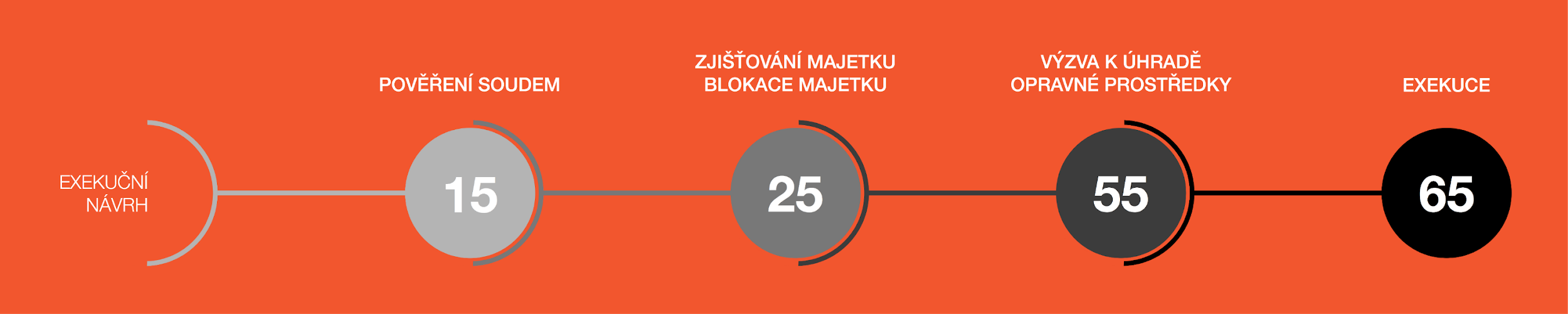 Exekutorský řád

Obecně musí exekutoři postupovat tak, že při exekuci nejprve obstaví bankovní účty a provedou srážky ze mzdy, teprve pokud tato opatření nebudou stačit, lze prodat movité a nemovité věci. Při exekucích prováděných v bydlišti dlužníka bude vždy povinně pořizován videozáznam, dosud byl záznam pořizován pouze tehdy, pokud o to dlužník požádal.
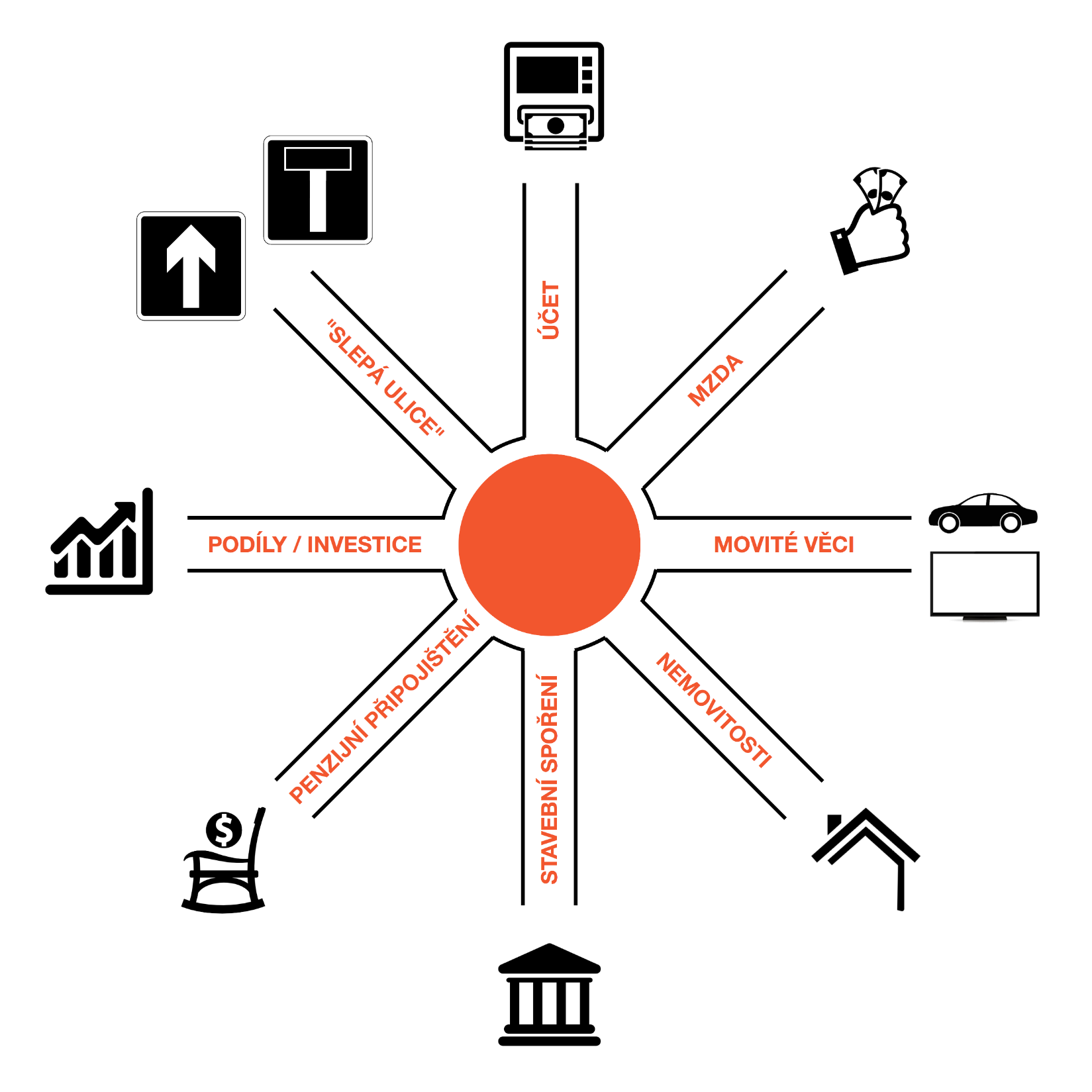 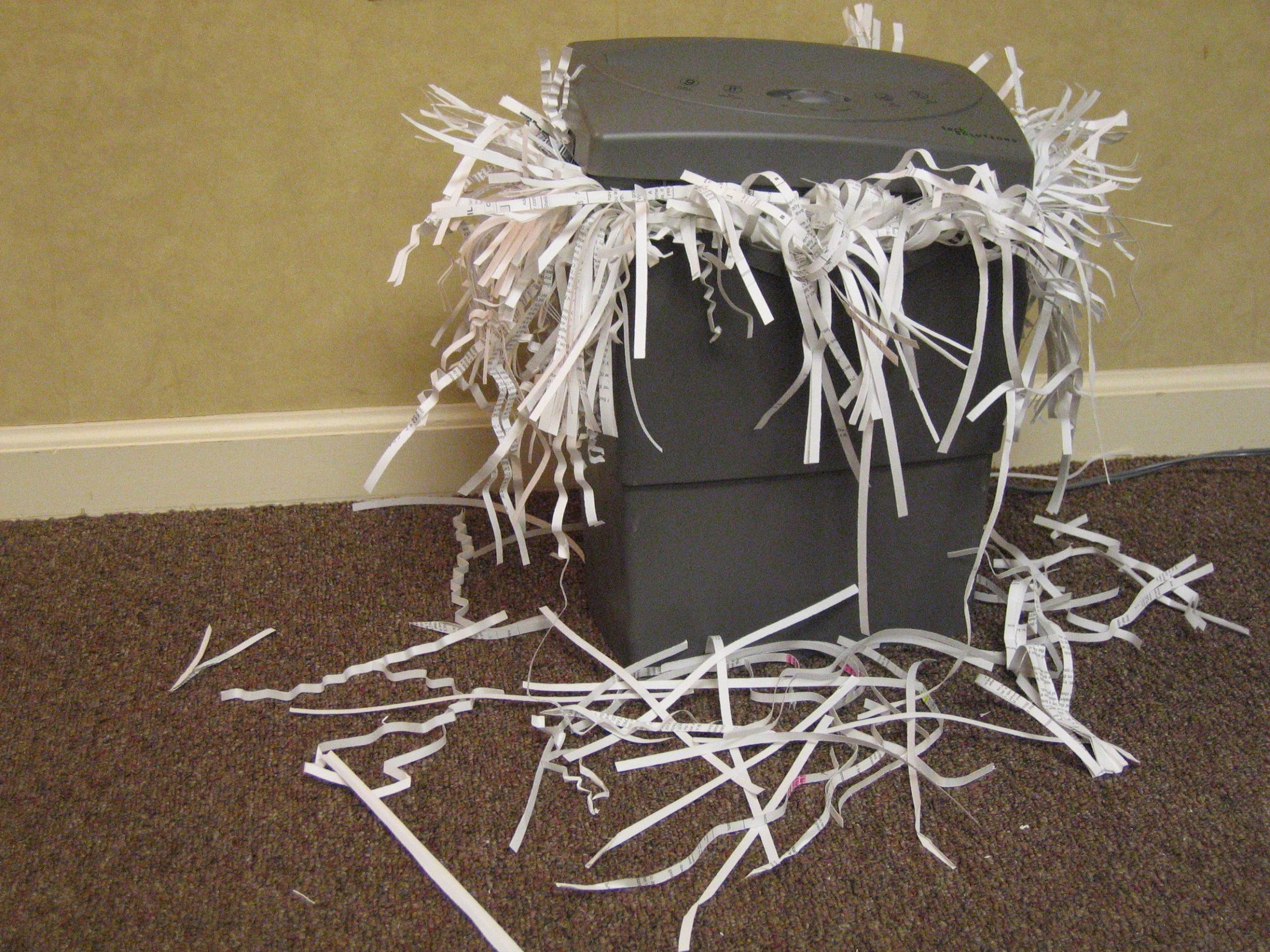 Odpisy pohledávek

Prekluze pohledávek

Postoupení pohledávek
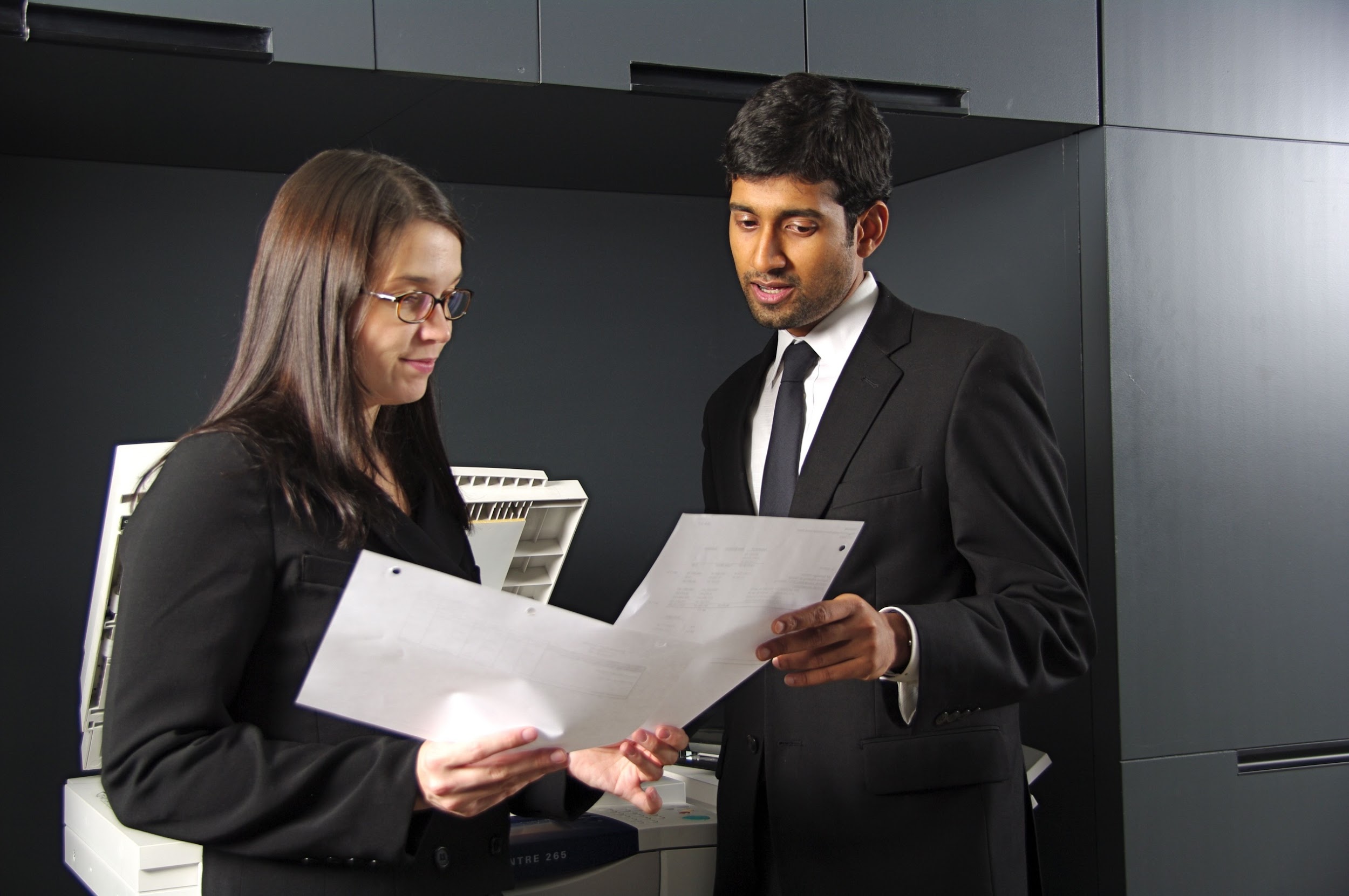 Předávání pohledávek?
 
Inkasní agentura
Advokát
Exekutor
Rozhodce
Soud
Žádost – pravidla informovanosti
 Kritéria – ohodnocení rizik
 Smluvní ujednání + zajištění = minimalizace rizik
 Aktualizace – např. 1x za rok jako při žádosti
 Nastavení upomínání a hlídání
 Dohody o splátkách – vlastní nebo notář
 Soudní jednání
 Exekuční řízení
 Postup při insolvenci
 Postoupení pohledávky, externí vymáhání
 Odpis Pohledávky
PŘENESENÁ PŮSOBNOST
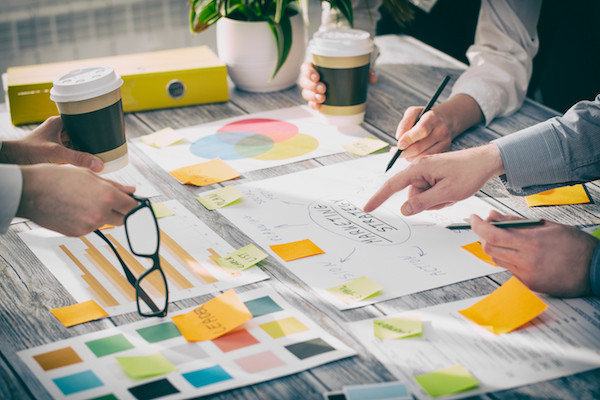 Předmět správy daní - §2
Předmětem správy daní jsou daně, které jsou příjmem veřejného rozpočtu, nebo snížením příjmu veřejného rozpočtu (dále jen „vratka“).
Veřejným rozpočtem se pro účely tohoto zákona rozumí - rozpočet územního samosprávného celku.
Daní se pro účely tohoto zákona rozumí:
a) peněžité plnění, které zákon označuje jako daň, clo nebo poplatek,
b) peněžité plnění, pokud zákon stanoví, že se při jeho správě postupuje podle tohoto zákona,
c) peněžité plnění v rámci dělené správy.
Příslušenstvím daně se rozumějí úroky, penále, pokuty a náklady řízení, jsou-li ukládány nebo vznikají-li podle daňového zákona. Úroky, penále a pokuta za opožděné tvrzení daně sledují osud daně.
§ 5 Postup správce daně
Správní uvážení se pak v právních normách objevuje ve dvou formách, které označujeme jako „uvážení jednání“ (možnost úvahy o tom, zda daný postup bude použit či nikoliv) nebo „uvážení volby“ (tedy volby jednoho z více možných postupů či řešení). Z hlediska tradičního dělení práva na oblast procesní a oblast hmotněprávní je třeba zmínit, že správní uvážení není zakotvováno pouze pro řešení otázek hmotněprávních, ale též za účelem řešení otázek procesních. Jde však o volnost relativní, neboť musí být vždy v intencích právního řádu (Skulová 2003).
Počítání času § 33
(1) Lhůta stanovená podle týdnů, měsíců nebo let počíná běžet dnem, který následuje po dni, kdy došlo ke skutečnosti určující počátek běhu lhůty, a končí uplynutím toho dne, který se svým pojmenováním nebo číselným označením shoduje se dnem, kdy započal běh lhůty. Není-li takový den v měsíci, připadne poslední den lhůty na jeho poslední den.
(2) Lhůta stanovená podle dní počíná běžet dnem, který následuje po dni, kdy došlo ke skutečnosti určující počátek běhu lhůty.
(3) Lhůta stanovená dobou kratší než jeden den se počítá od okamžiku, kdy došlo ke skutečnosti určující počátek běhu lhůty.
(4) Připadne-li poslední den lhůty na sobotu, neděli nebo svátek, je posledním dnem lhůty nejblíže následující pracovní den; to neplatí, jde-li o lhůtu kratší než jeden den.
[Speaker Notes: Týdny…. Doručování platebního výměru]
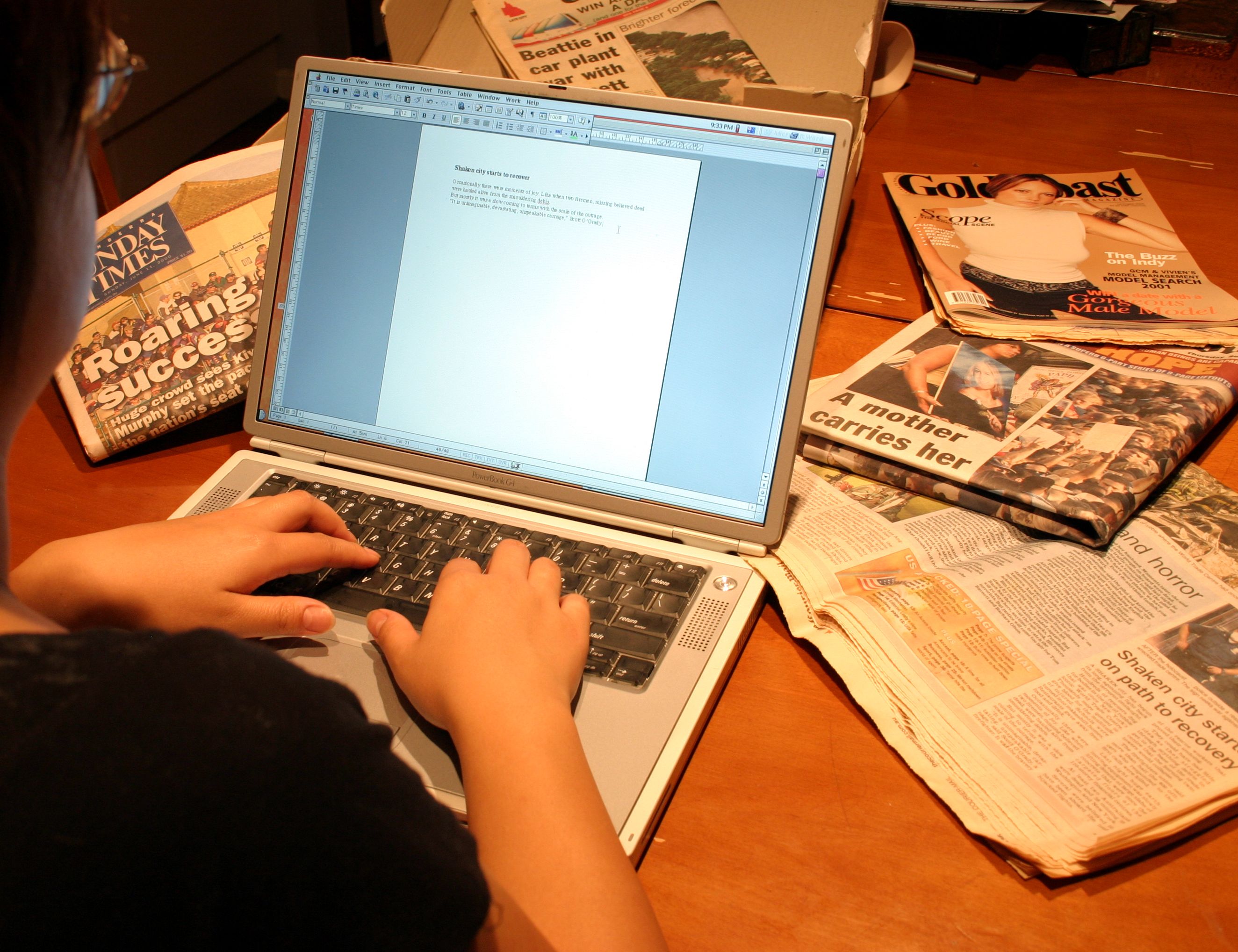 Informace
Zkušenosti
D1+D2+D3
[Speaker Notes: Kdo z vás má na starosti poplatky? A kdo z vás pokuty? Kde hledat informace. Můžete si zjistit informace před vydáním platebního výměru?]
správce daně může údaje získávat pouze v rozsahu nezbytném pro správu daní,

správce daně si může vyžádat údaje od třetích osob pouze v případě, že je nemůže získat z vlastní evidence nebo od jiných orgánů veřejné moci,

povinnost orgánů veřejné moci a třetích osob poskytnout údaje správci daně se obecně vztahuje pouze na údaje, kterými poskytovatel skutečně disponuje,

při poskytování údajů správci daně je třeba respektovat speciální povinnosti mlčenlivosti, nejsou-li vůči správci daně zvlášť prolomeny.
§ 57 DŘ
(1) Povinnost poskytnout údaje na základě vyžádání správce daně mají orgány veřejné moci a osoby, které
a) vedou evidenci osob nebo věcí,
b) poskytují plnění, které je předmětem daně,
c) provádějí řízení v případech, jejichž předmět podléhá daňové povinnosti, nebo
d) zpracovávají jiné údaje nezbytné pro správu daní.
[Speaker Notes: Kdo z vás má na starosti poplatky, pokuty?]
§ 57 DŘ
(1) Povinnost poskytnout údaje na základě vyžádání správce daně mají orgány veřejné moci a osoby, které
a) vedou evidenci osob nebo věcí,
b) poskytují plnění, které je předmětem daně,
c) provádějí řízení v případech, jejichž předmět podléhá daňové povinnosti, nebo
d) zpracovávají jiné údaje nezbytné pro správu daní.
[Speaker Notes: Kdo z vás má na starosti poplatky, pokuty?]
§ 57 DŘ
(1) Povinnost poskytnout údaje na základě vyžádání správce daně mají orgány veřejné moci a osoby, které
a) vedou evidenci osob nebo věcí,
b) poskytují plnění, které je předmětem daně,
c) provádějí řízení v případech, jejichž předmět podléhá daňové povinnosti, nebo
d) zpracovávají jiné údaje nezbytné pro správu daní.
[Speaker Notes: Kdo z vás má na starosti poplatky, pokuty?]
§ 57 DŘ
(1) Povinnost poskytnout údaje na základě vyžádání správce daně mají orgány veřejné moci a osoby, které
a) vedou evidenci osob nebo věcí,
b) poskytují plnění, které je předmětem daně,
c) provádějí řízení v případech, jejichž předmět podléhá daňové povinnosti, nebo
d) zpracovávají jiné údaje nezbytné pro správu daní.
[Speaker Notes: Kdo z vás má na starosti poplatky, pokuty?]
Poskytování informací správci daně
§ 57 DŘ
…
(2) Zdravotní pojišťovny jsou povinny na vyžádání správce daně poskytnout údaje, které jsou na základě zákona oprávněny shromažďovat.

Například VZP ČR zpracovává následující osobní údaje:
- adresní a identifikační údaje – jméno, příjmení, datum a místo narození, pohlaví, rodinný stav, rodné číslo, číslo pojištěnce, státní příslušnost, adresa trvalého bydliště, údaje týkající se oprávnění k pobytu v ČR, číslo a doba platnosti osobního dokladu, datum a místo úmrtí;
Poskytování informací správci daně
§ 57 DŘ
…
3) Banky, spořitelní a úvěrní družstva, platební instituce, poskytovatelé platebních služeb malého rozsahu, instituce elektronických peněz a vydavatelé elektronických peněz malého rozsahu (dále jen „poskytovatel platebních služeb“) jsou povinni na vyžádání správce daně poskytnout údaje o:
a) číslech účtů a jiných jedinečných identifikátorech,

b) majitelích účtů a zmocněncích, kteří jsou oprávněni nakládat s peněžními prostředky na účtech,

c) stavech peněžních prostředků na účtech a o jejich pohybu, a údaje o osobách, které peněžní prostředky na účet vložily, a o příjemcích plateb,

d) úvěrech, úschovách a pronájmech bezpečnostních schránek.
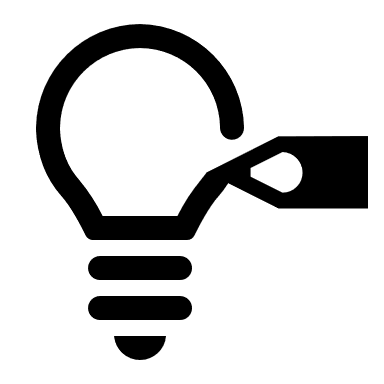 Poskytování informací správci daně
§ 57 DŘ

(4) Provozovatelé poštovních služeb jsou povinni na vyžádání správce daně poskytnout údaje o poštovních zásilkách, poštovních poukazech a pronajatých poštovních přihrádkách, a to i o jejich příjemcích a pronajímatelích. 

(5) Podnikatelé poskytující veřejně dostupnou telefonní službu jsou povinni na vyžádání správce daně poskytnout údaje, které shromažďují o účastnících veřejně dostupných telefonních služeb.
D2

dlužníci zveřejnění na www.bpx.cz,
seznam dlužníků Všeobecné zdravotní pojišťovny,
seznam dlužníků Zdravotní pojišťovny MVČR,
ARES - firmy v likvidaci, vyhlášené exekuce,
zaniklé firmy a ukončení registrace v obchodním rejstříku,
Centrální evidence úpadců,
Insolvenční rejstřík,
www.google.com
vyhledávače
D3
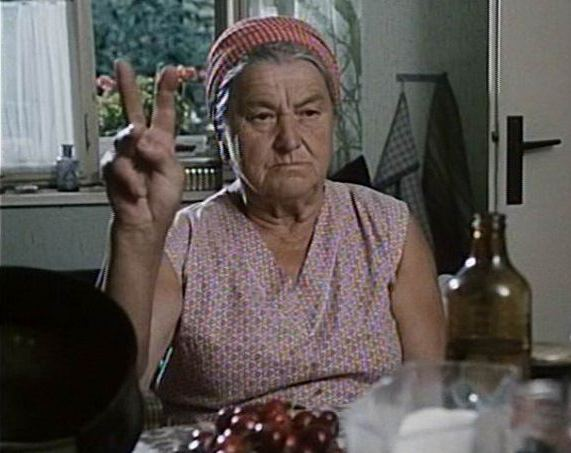 § 180 Prohlášení o majetku
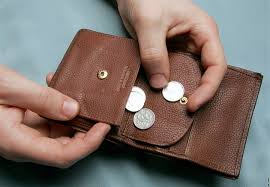 Nemá-li dlužník účet nebo nemá-li dlužník peníze na účtu
Výzva ke splnění povinnosti podat prohlášení o majetku
Není povinen podat prohlášení jestliže je v insolvenci
Po druhé výzvě předvedení bezpečnostním sborem
§ 162
(1) Pokud orgán veřejné moci, který uložil platební povinnost k peněžitému plnění v rámci dělené správy, není současně příslušný ke správě placení tohoto peněžitého plnění, předá příslušnému správci daně nezbytné údaje o uložení nebo vzniku této povinnosti nejpozději do 30 dnů ode dne právní moci rozhodnutí, jímž byla platební povinnost uložena; přílohou těchto údajů je stejnopis rozhodnutí s vyznačením právní moci a přehled o předávaných rozhodnutích.
(2) Pokud orgán veřejné moci, který uložil platební povinnost k peněžitému plnění v rámci dělené správy, není současně příslušný k vymáhání tohoto peněžitého plnění, předá příslušnému správci daně nezbytné údaje o uložení nebo vzniku této platební povinnosti, včetně stejnopisu rozhodnutí s vyznačením právní moci a přehledu předávaných rozhodnutí. Tyto údaje jsou předávány o peněžitém plnění, které nebylo dobrovolně uhrazeno do 30 dnů po marném uplynutí lhůty jeho splatnosti.
(3) Orgán veřejné moci, který předal údaje ke správě placení peněžitého plnění v rámci dělené správy příslušnému správci daně, je povinen tomuto správci daně neprodleně sdělit jakékoliv změny, které nastaly nebo mohou nastat při správě placení těchto peněžitých plnění.
§ 162
(4) Správce daně, který převzal údaje ke správě placení peněžitého plnění v rámci dělené správy, poskytne na dožádání orgánu veřejné moci, který mu tyto údaje předal, informace o placení tohoto peněžitého plnění.
(5) Místní příslušnost správce daně, na něhož přechází správa placení peněžitého plnění, se řídí podle sídla orgánu veřejné moci, který platební povinnost k peněžitému plnění uložil.
(6) Údaje podle odstavců 2 až 4 lze poskytovat také v rozsahu a způsobem dohodnutým mezi příslušným orgánem veřejné moci a správcem daně.




!!! Do směrnice!!!
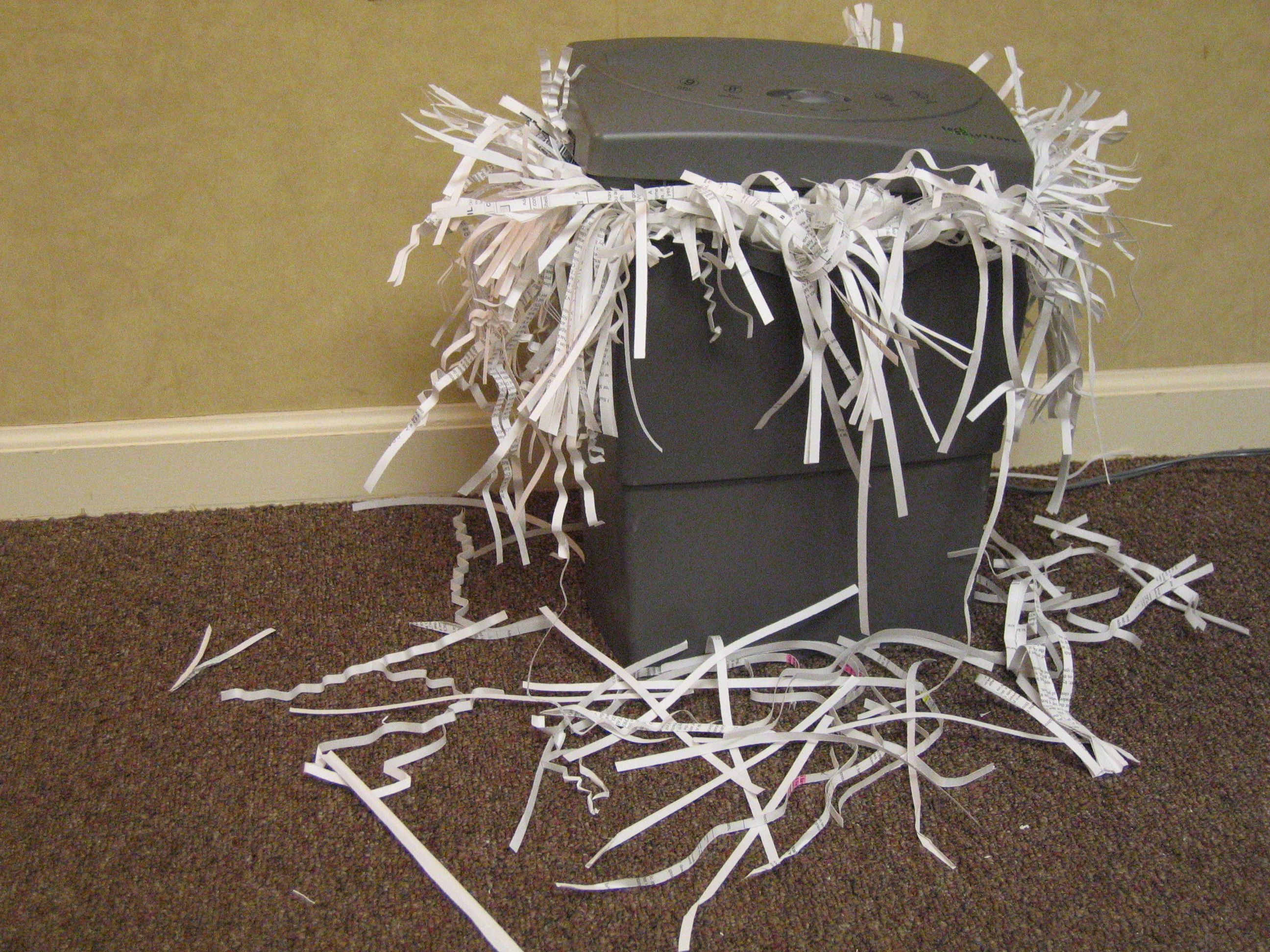 Odpisy pohledávek

Prekluze pohledávek
§ 158 Odpis nedoplatku pro nedobytnost

(1) Správce daně odepíše nedobytný nedoplatek.

(2) Nedobytným nedoplatkem se pro účely tohoto zákona rozumí nedoplatek,
a) který byl bezvýsledně vymáhán na daňovém subjektu i na jiných osobách, na nichž mohl být vymáhán, nebo jehož vymáhání by zřejmě nevedlo k výsledku, anebo u něhož je pravděpodobné, že by náklady vymáhání přesáhly jeho výtěžek, nebo
b) jehož vymáhání je spojeno se zvláštními nebo nepoměrnými obtížemi.

(3) Na základě příkazu správce daně k odpisu nedobytného nedoplatku z osobního daňového účtu se vystaví odpisný doklad, který současně plní úlohu předpisného dokladu na účtu nedobytných nedoplatků; nedoplatek trvá dále, pokud neuplynula lhůta pro placení daně.
Máte správně nastavené procesy 
nebo „jezdíte na mrtvém koni“ ?

Směrnice = správně nastavené procesy:
KDO to bude dělat - CO má být uděláno - KDY to má být hotové – 
JAK to má být uděláno - PROČ se to dělá

Když něco nefunguje jak má, tak i selský rozum nám radí, že se to musí změnit. U hledání chyb je někdy nutné jít do hloubky nepříjemných věcí („Příčiny vyšetřování leteckých katastrof“). 

Přísloví Indiánů z kmene Dakotů zní: "Když zjistíš, že jedeš na mrtvém koni, sesedni!„  Zní to logicky, nicméně v životě úředníka jsou často prosazovány jiné strategie, podle kterých se v takových situacích snaží dotyčný jednat.
Jízda na mrtvém koni:

obstaráme si větší bič
vyměníme jezdce
říkáme: "Vždyť ten kůň vždycky jezdil."
založíme pracovní skupinu pro analýzu koně
navštívíme jiná místa, abychom získali návod jak se tam jezdí na mrtvých koních
zvýšíme standard kvality pro jízdu na mrtvém koni
vytvoříme task force (komando) pro oživení mrtvého koně
vypracujeme srovnávací přehledy různě mrtvých koní
upravíme kritéria, podle kterých se určuje, zda je kůň mrtvý
zaplatíme externí specialisty, aby jezdili na mrtvém koni
zapřáhneme pár mrtvých koní k sobě, aby se jim lépe táhlo
prohlásíme, že žádný kůň nemůže být natolik mrtvý, aby se na něm ještě nedalo chvilku jezdit
po poradě s veterinářem zakoupíme něco drahého, po čem bude mrtvý kůň běžet rychleji
vypracujeme studii, abychom zjistili, zda pro tento problém existují levnější poradci
nasedneme na svého starého slabého osla a zamaskujeme ho mrtvým koněm
nařídíme přesčasy a nosíme mrtvého koně sami
restrukturalizujeme stáj a zdvojnásobíme příděly krmení
prohlásíme, že mrtvý kůň byl už od samého počátku naším cílem
povýšíme jezdce, pak si sedneme a počkáme, až se kůň sám zvedne
budeme zapírat, že jsme kdy nějakého koně vůbec měli
Když zjistíš, že jedeš na mrtvém koni, sesedni!

Směrnice
 
S = K1+C+K2+J+P
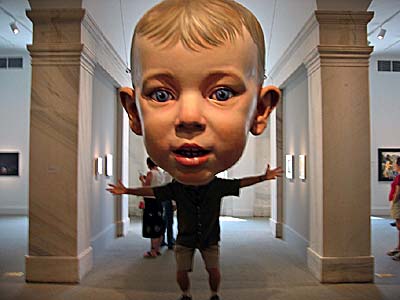 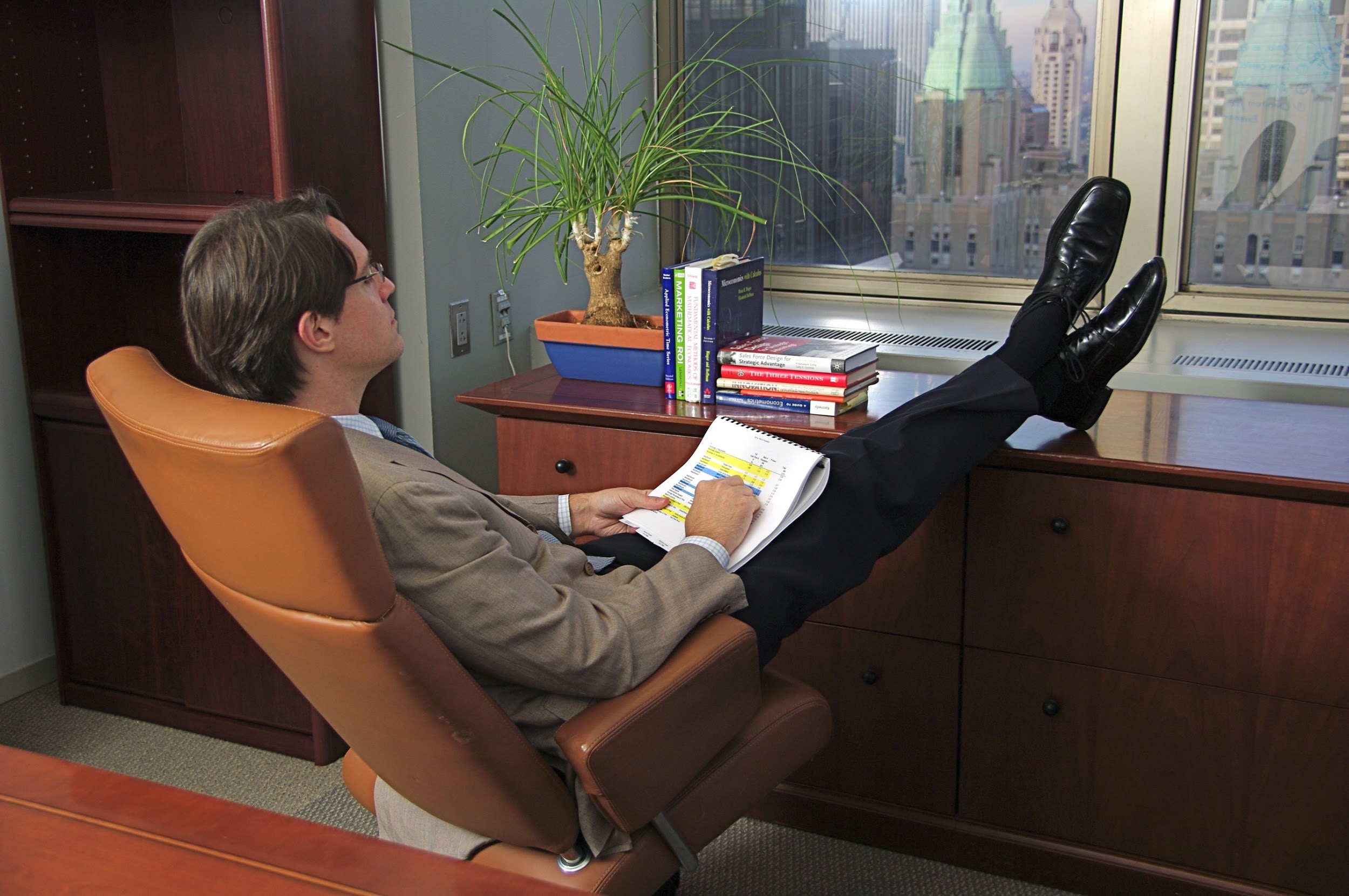 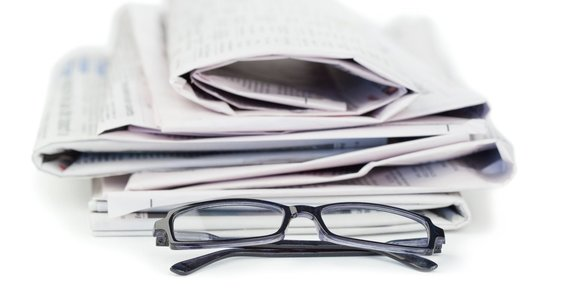 Děkuji za pozornost

Vlastimil Veselý
vesely@catania.cz